Efficient nonlinear Simulations Of Fast Corrector Magnets
J. Christmann, L. A. M. D’Angelo, and H. De Gersem
Institute for Accelerator Science and Electromagnetic Fields, TU Darmstadt
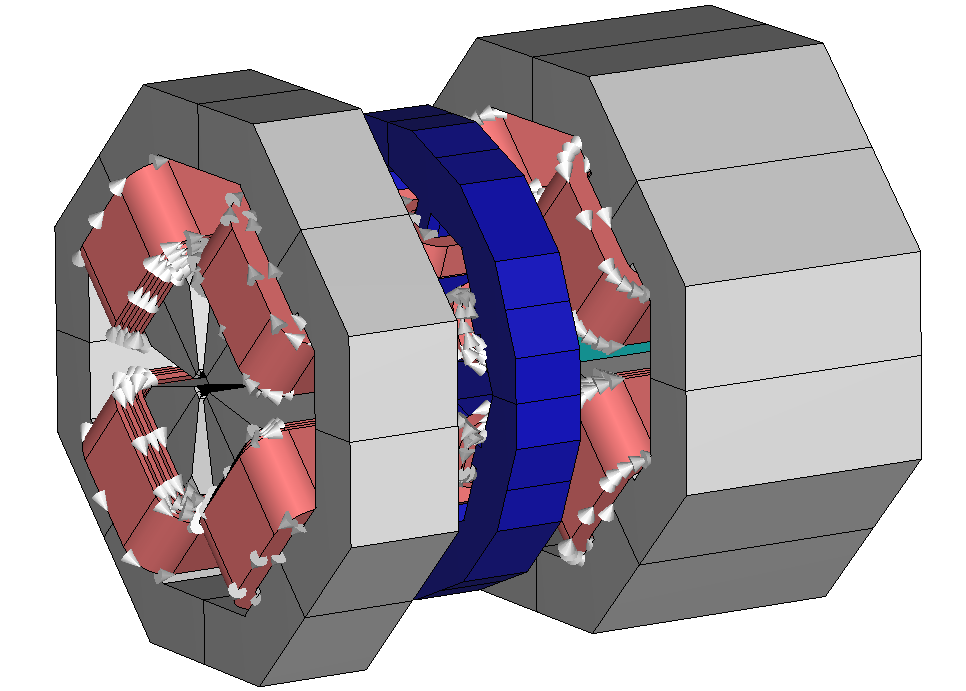 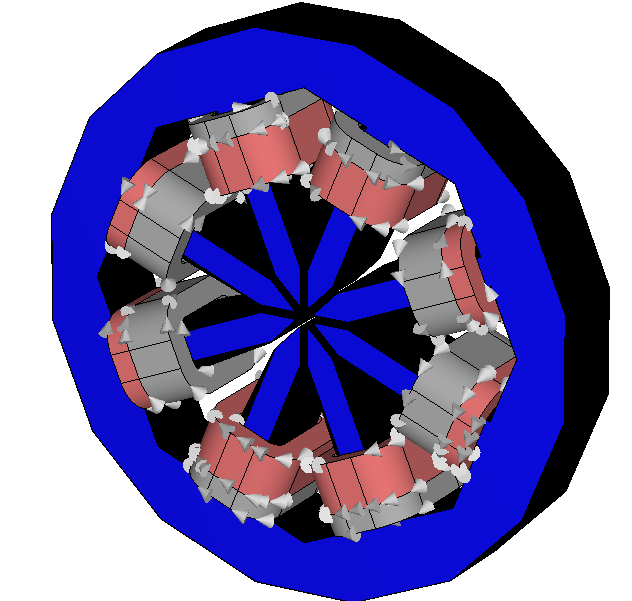 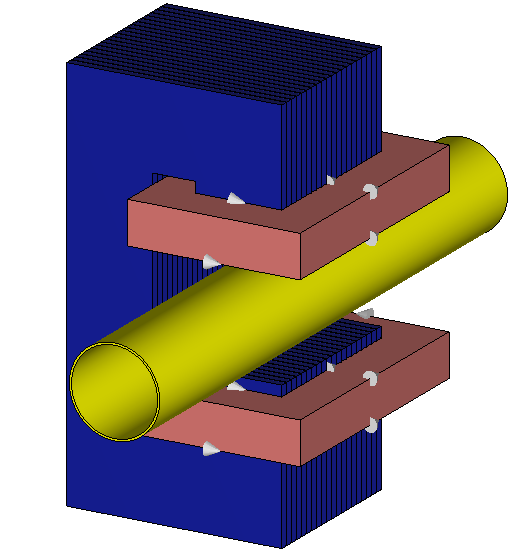 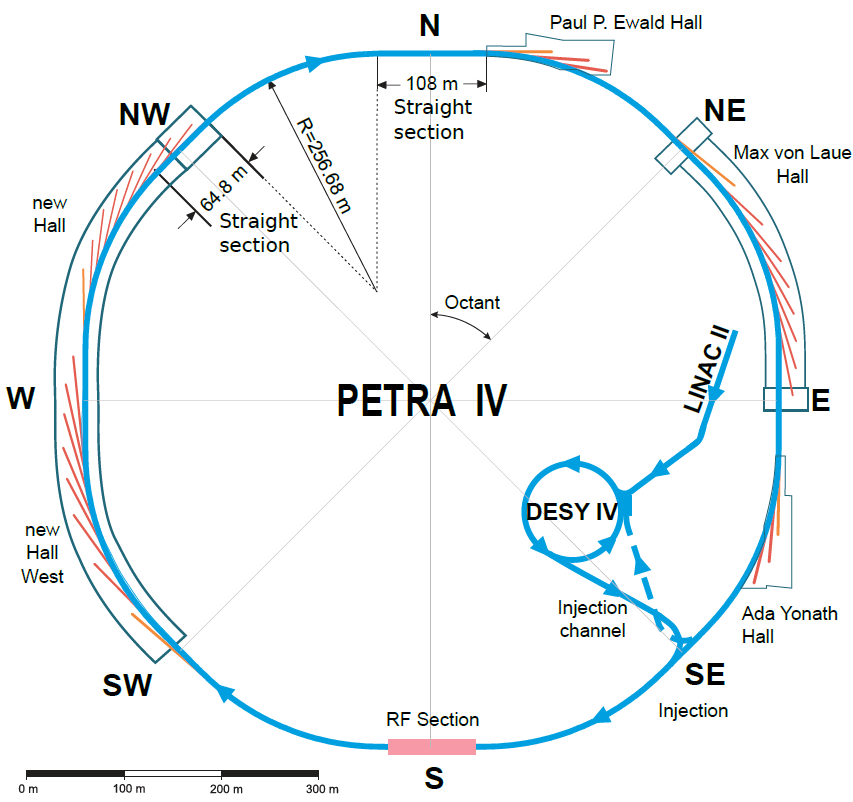 PETRA IV Conceptual Design Report
02.10.2024
´Dept. of Electrical Engineering and Information Technology | TEMF | Jan-Magnus Christmann
1
[Speaker Notes: .]
Contents
1
Introduction
2
Homogenization Technique
3
Linear Corrector Magnet Simulations
4
Nonlinear Simulations
5
Conclusion/Outlook
02.10.2024
Dept. of Electrical Engineering and Information Technology | TEMF | Jan-Magnus Christmann
2
Introduction
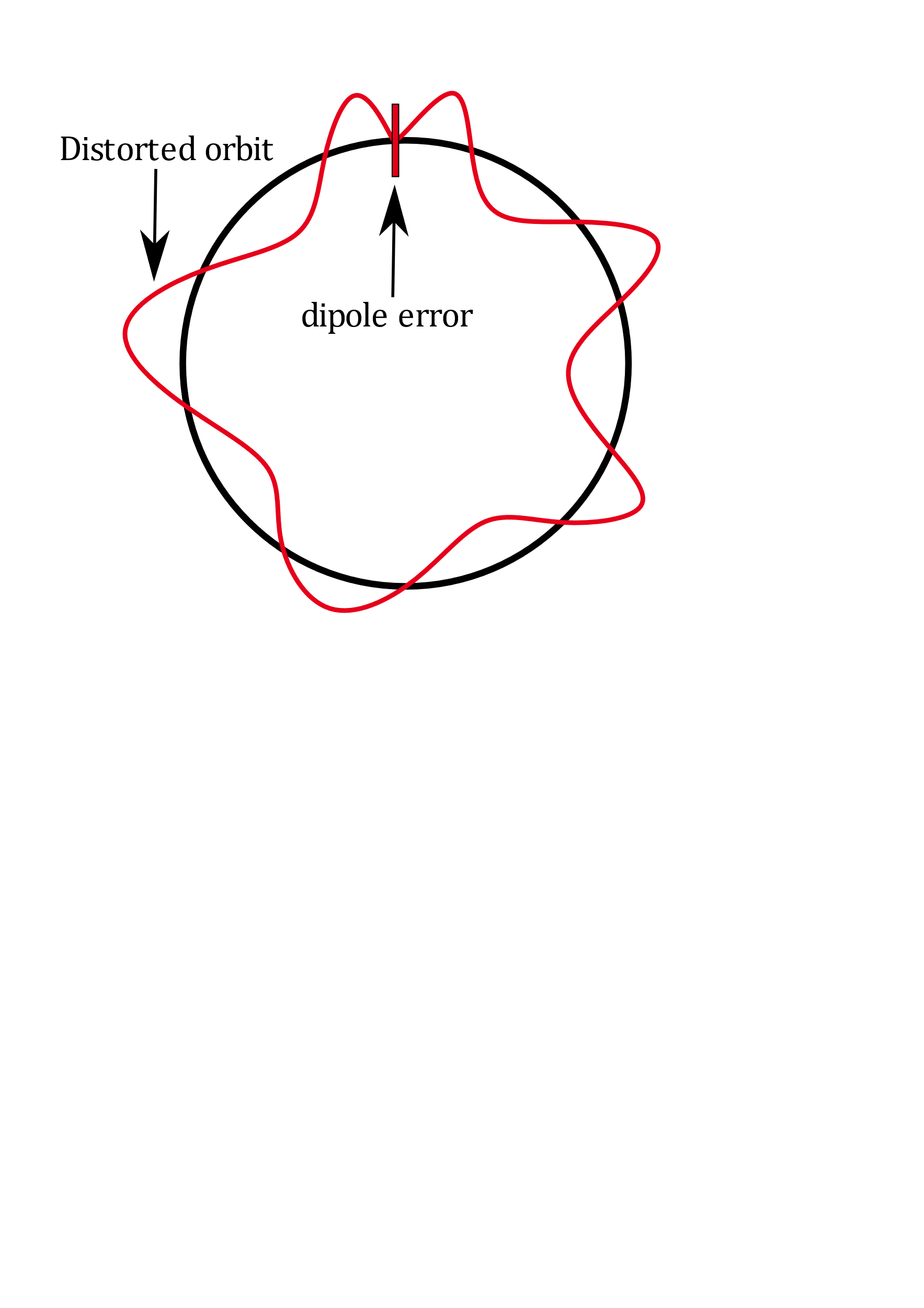 Introduction
Circular accelerators need dipole magnets to correct orbit distortions
PETRA IV: ultra-low emittance synchrotron radiation source 
Fast orbit feedback system, corrector magnets with frequencies in kHz range
Strong eddy currents  power losses, time delay, and field distortion
Simulation challenging due to small skin depths and laminated yoke
 Need for technique to simplify simulations
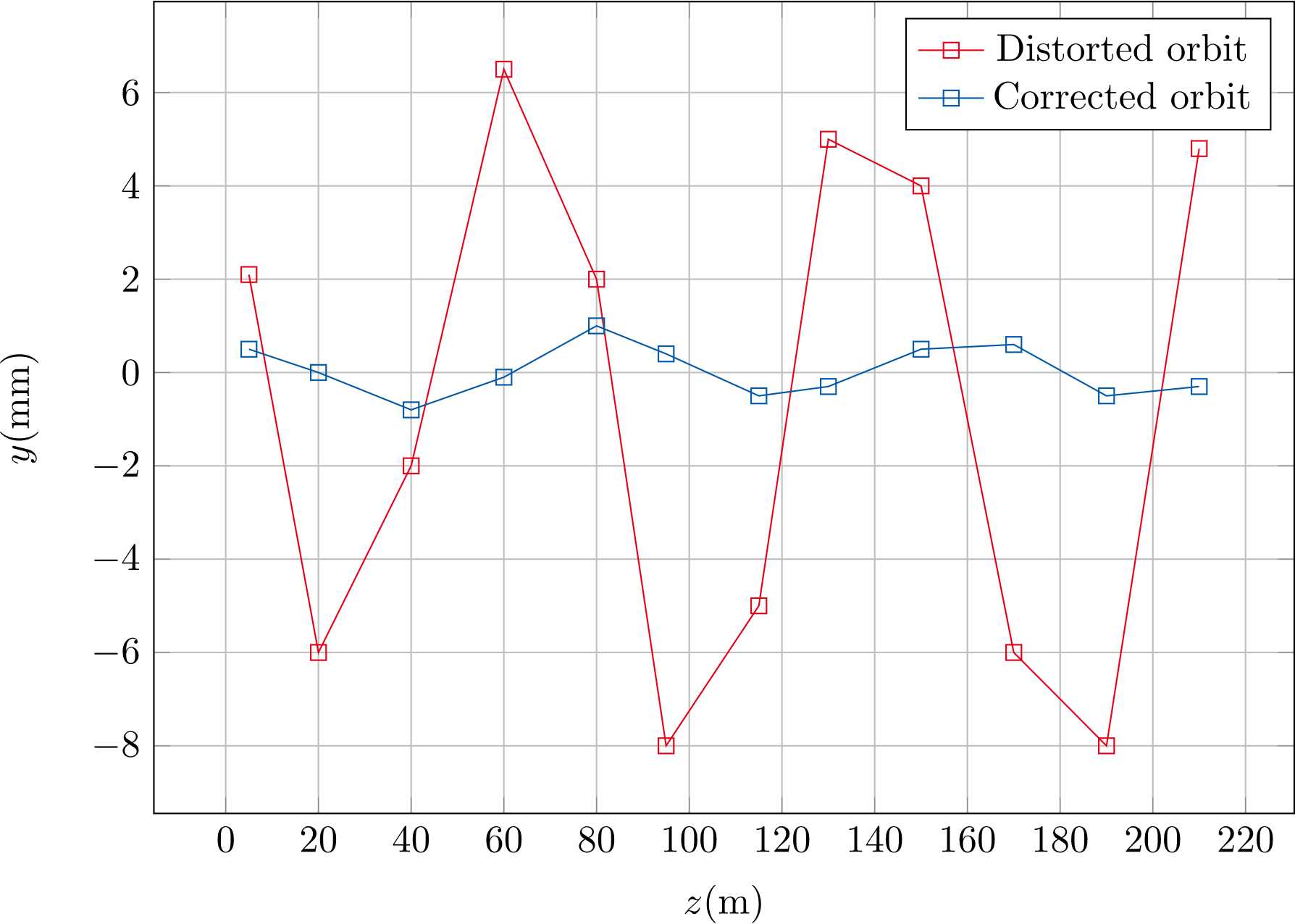 02.10.2024
Dept. of Electrical Engineering and Information Technology | TEMF | Jan-Magnus Christmann
3
Contents
1
Introduction
2
Homogenization Technique
3
Linear Corrector Magnet Simulations
4
Nonlinear Simulations
5
Conclusion/Outlook
02.10.2024
Dept. of Electrical Engineering and Information Technology | TEMF | Jan-Magnus Christmann
4
Homogenization Technique
THeory
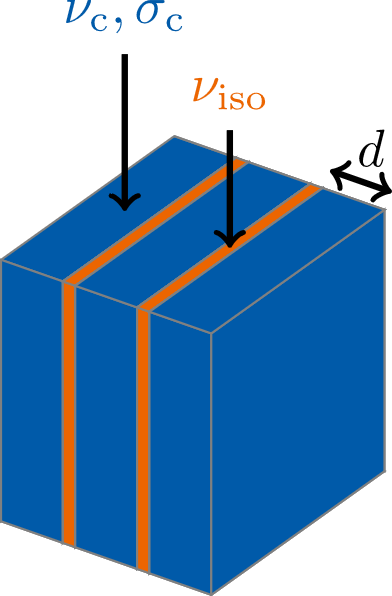 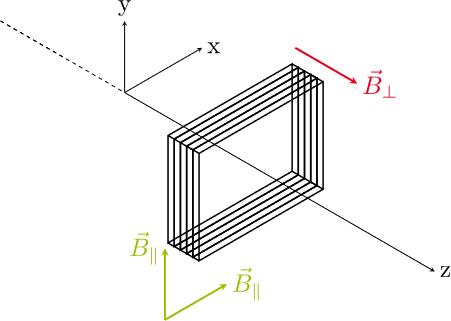 P. Dular et al., 2003
L. Krählenbühl et al., 2004
H. De Gersem et al., 2012
02.10.2024
Dept. of Electrical Engineering and Information Technology | TEMF | Jan-Magnus Christmann
5
Homogenization Technique
Verification
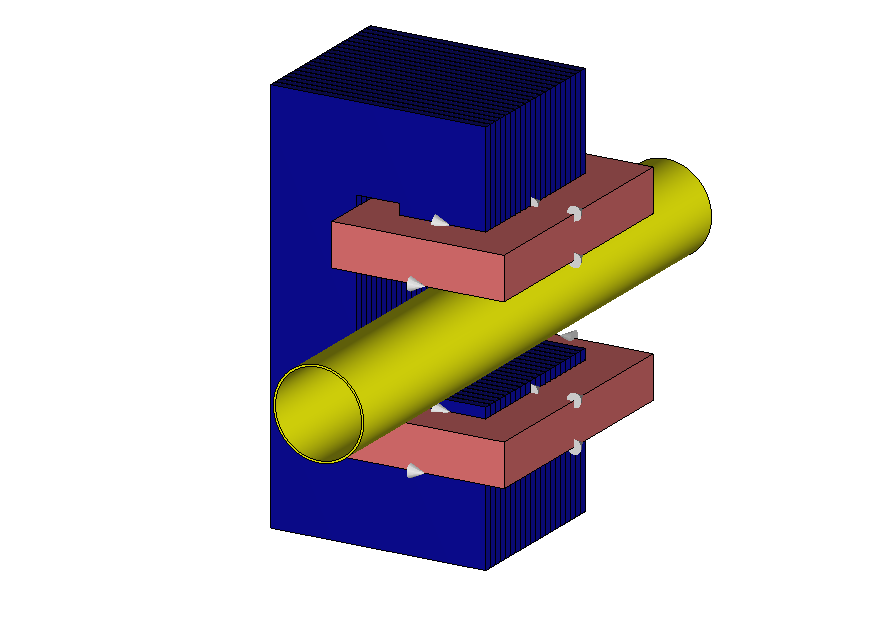 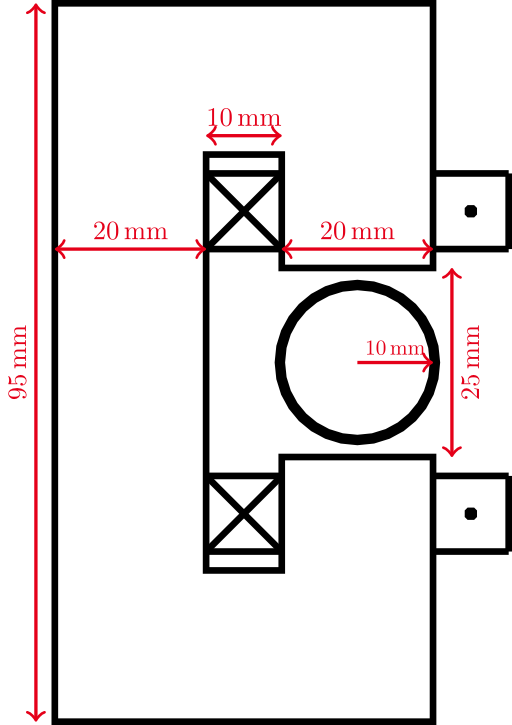 02.10.2024
Dept. of Electrical Engineering and Information Technology | TEMF | Jan-Magnus Christmann
6
Homogenization technique
VErification
Eddy current losses
Multipole Coefficients
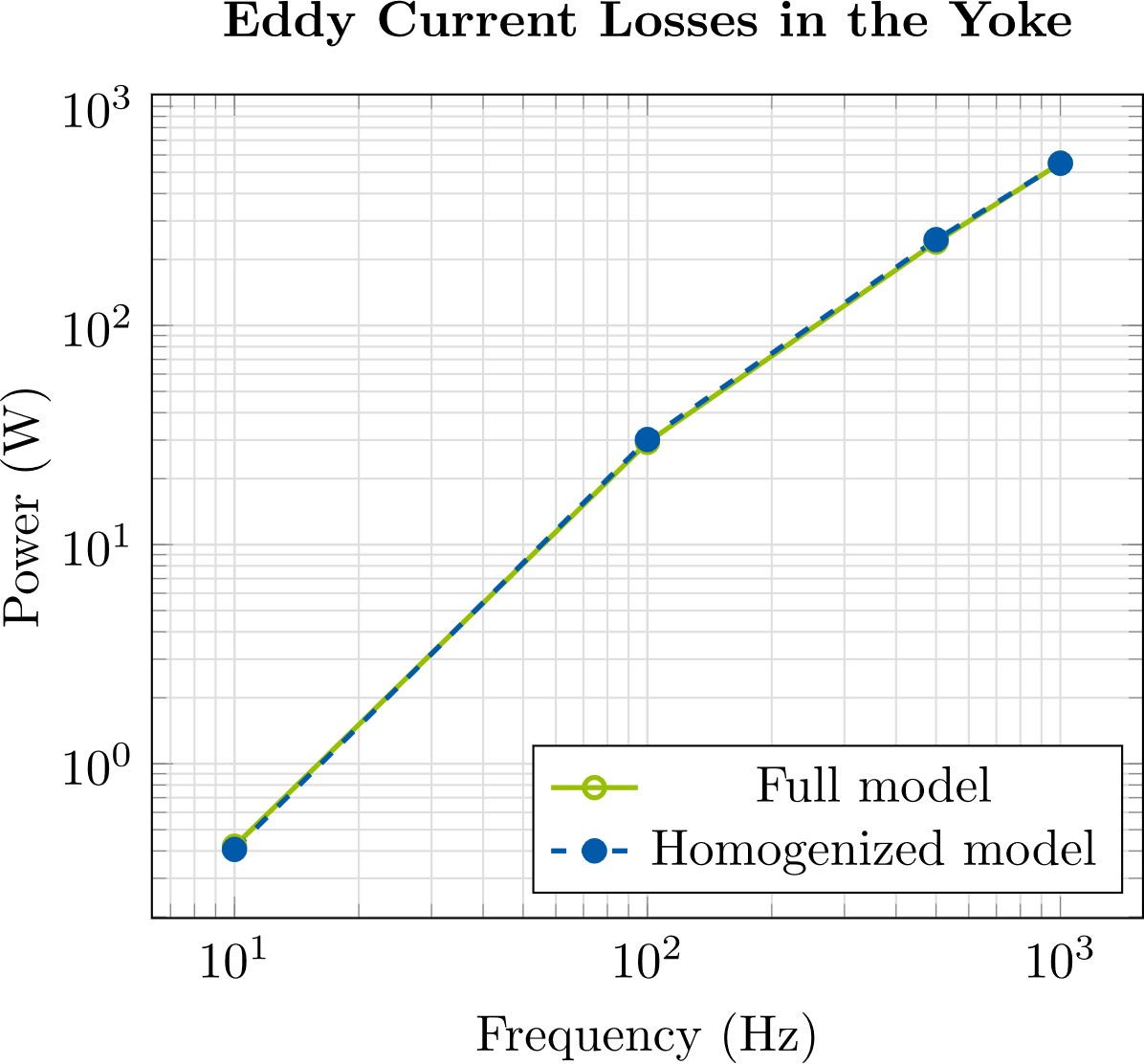 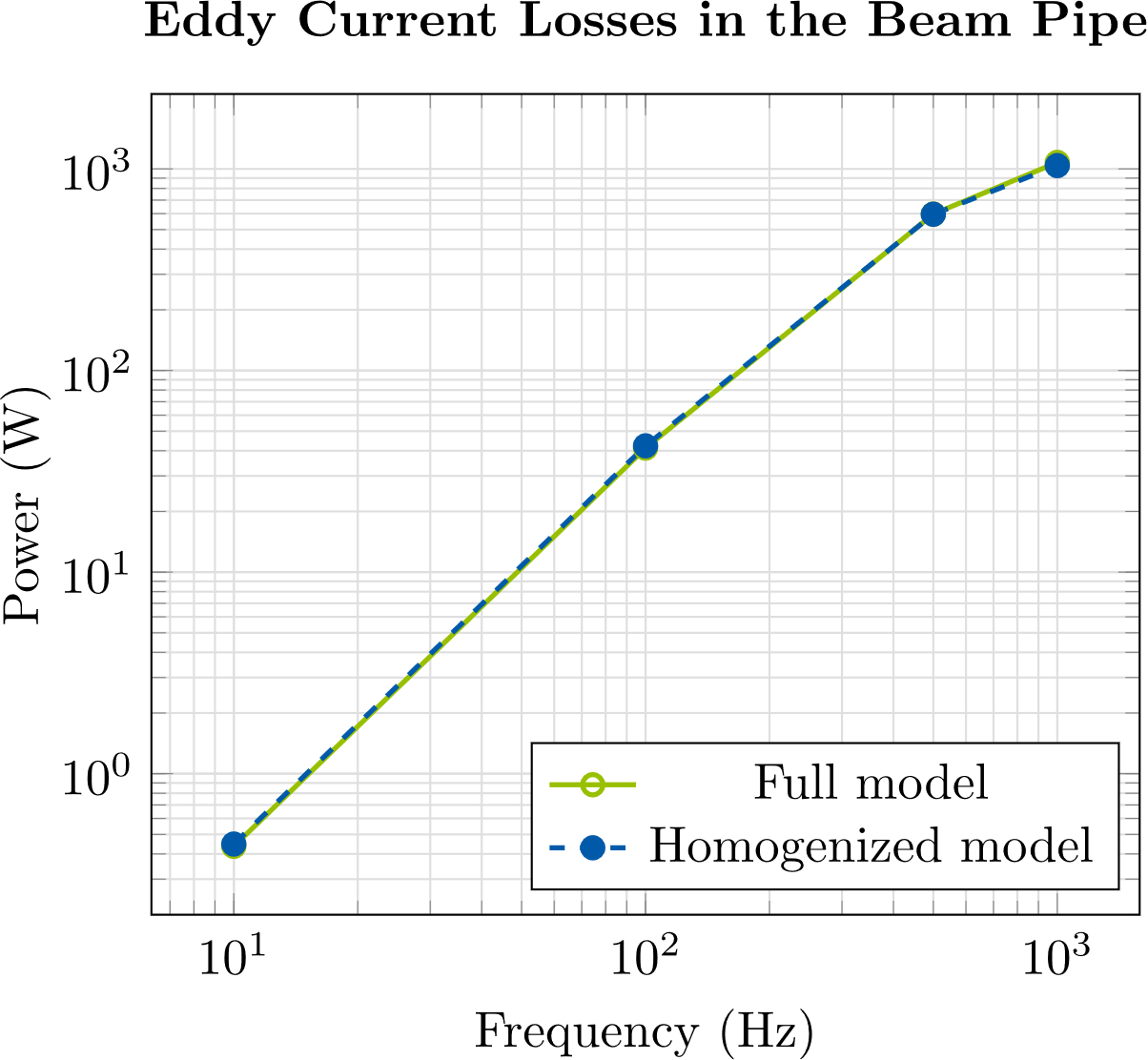 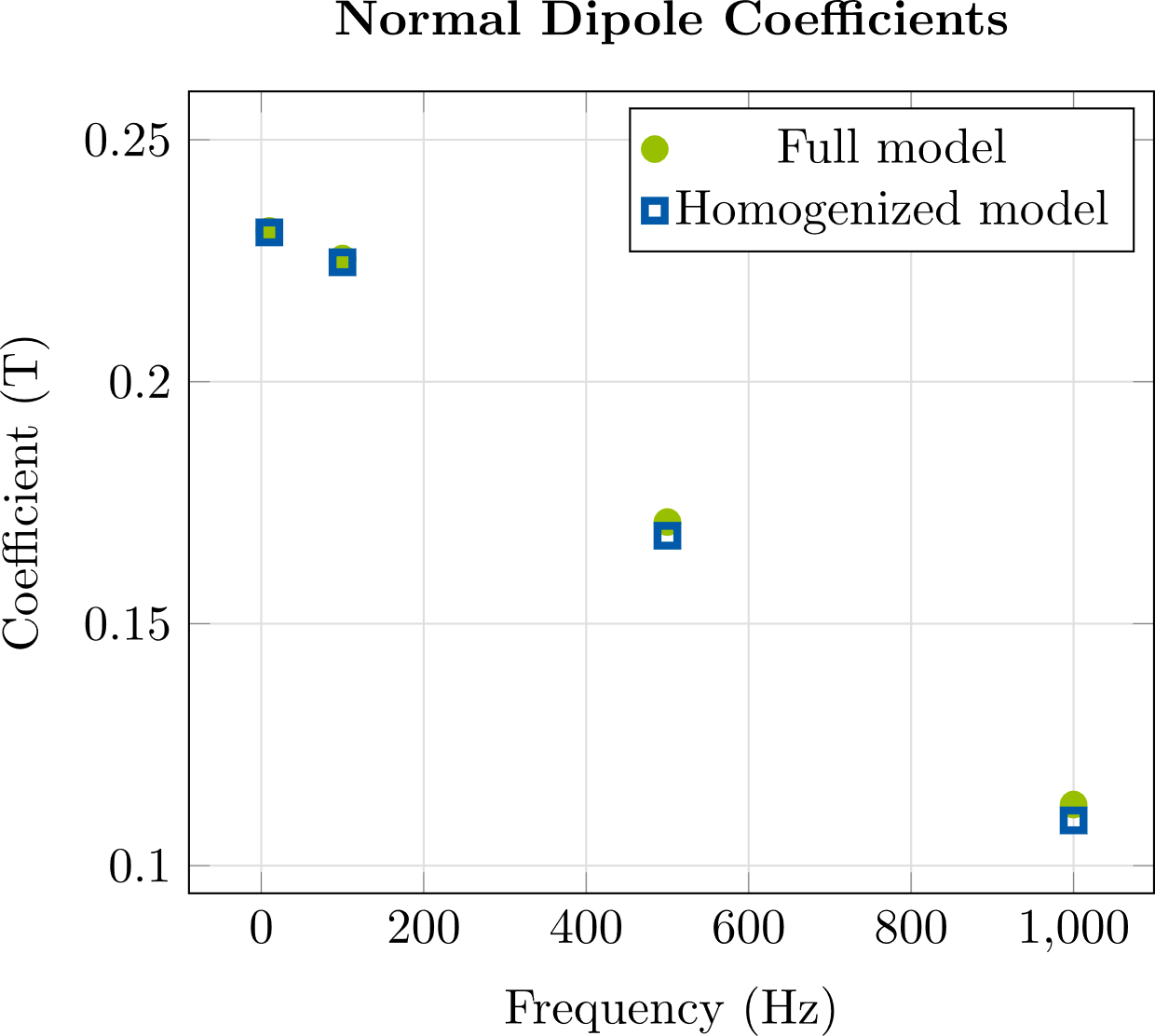 Eddy current losses well approximated
Aperture field well approximated
Simulation time is reduced from several hours to just a few minutes! 
 After comparing to other techniques, we decided to use this technique to simulate the corrector magnets
02.10.2024
Dept. of Electrical Engineering and Information Technology | TEMF | Jan-Magnus Christmann
7
Contents
1
Introduction
2
Homogenization Technique
3
Linear Corrector Magnet Simulations
4
Nonlinear Simulations
5
Conclusion/Outlook
02.10.2024
Dept. of Electrical Engineering and Information Technology | TEMF | Jan-Magnus Christmann
8
Linear Corrector magnet Simulations
Eddy Current losses & Multipole Coefficients
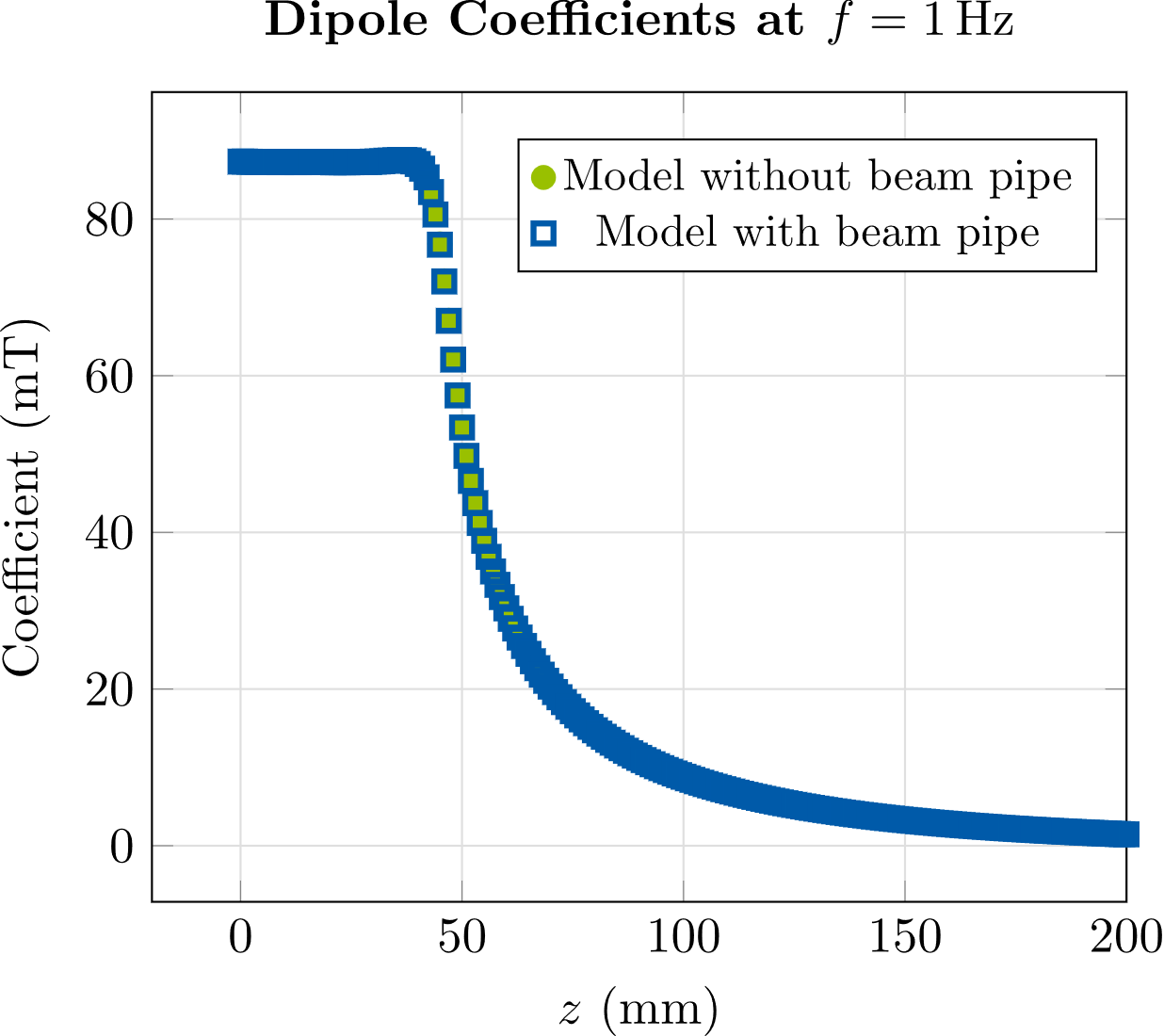 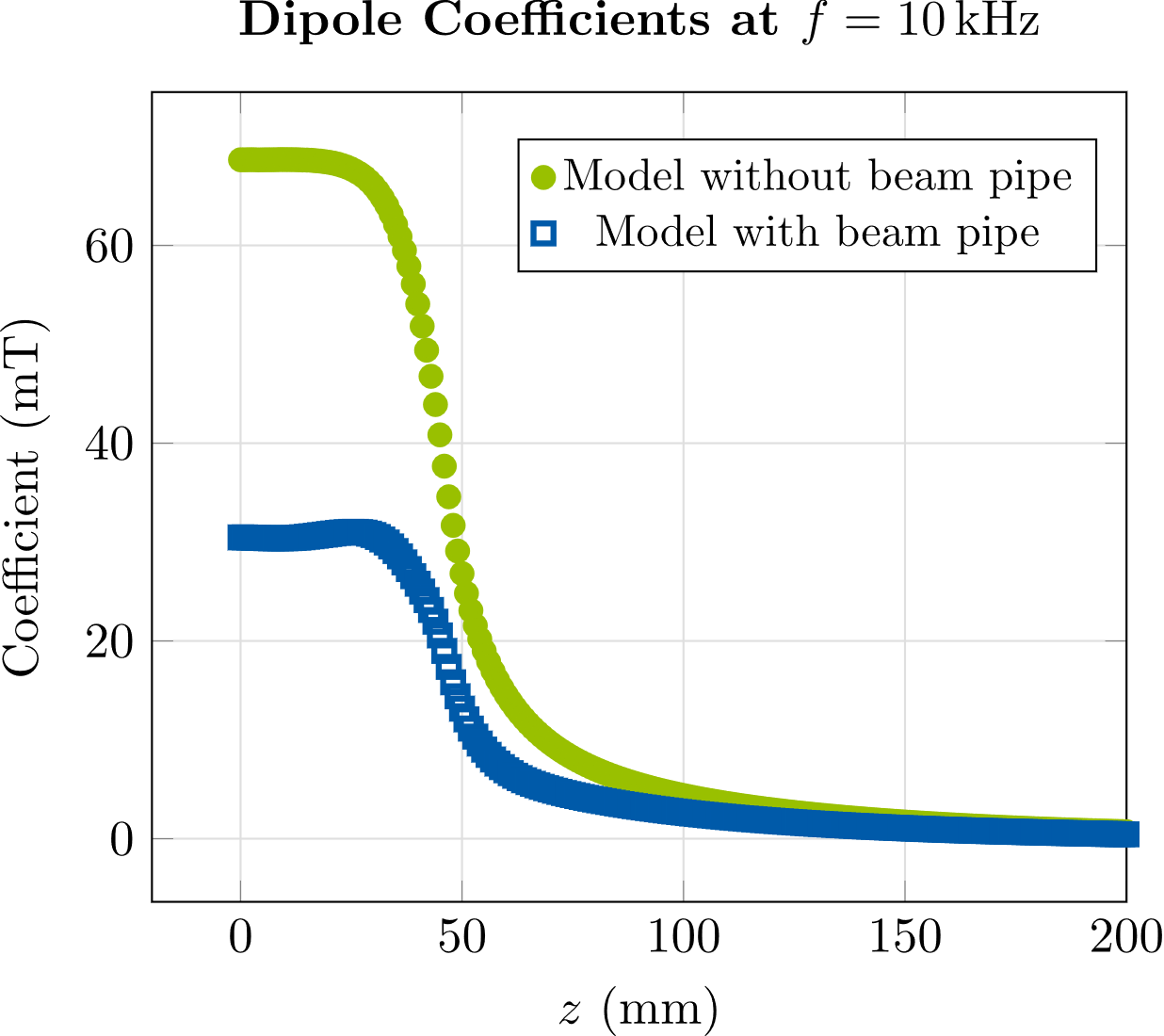 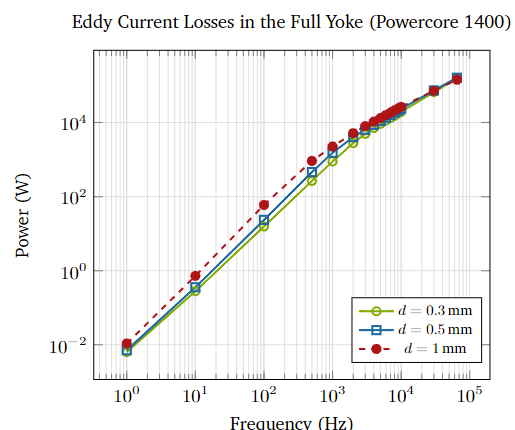 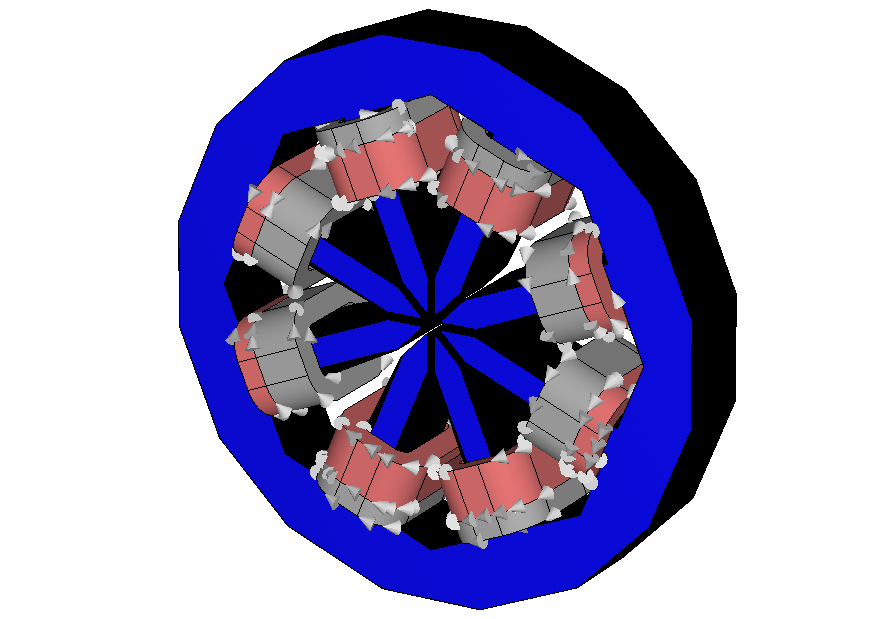 Dipole field is attenuated due to eddy currents 
Beam pipe  stronger attenuation at higher frequencies
* R. L. Stoll, The Analysis of Eddy Currents. 1974.
  J. Lammeraner and M. Štafl, Eddy Currents. 1966.
02.10.2024
Dept. of Electrical Engineering and Information Technology | TEMF | Jan-Magnus Christmann
9
Linear Corrector magnet Simulations
Integrated Transfer function & Field Lag
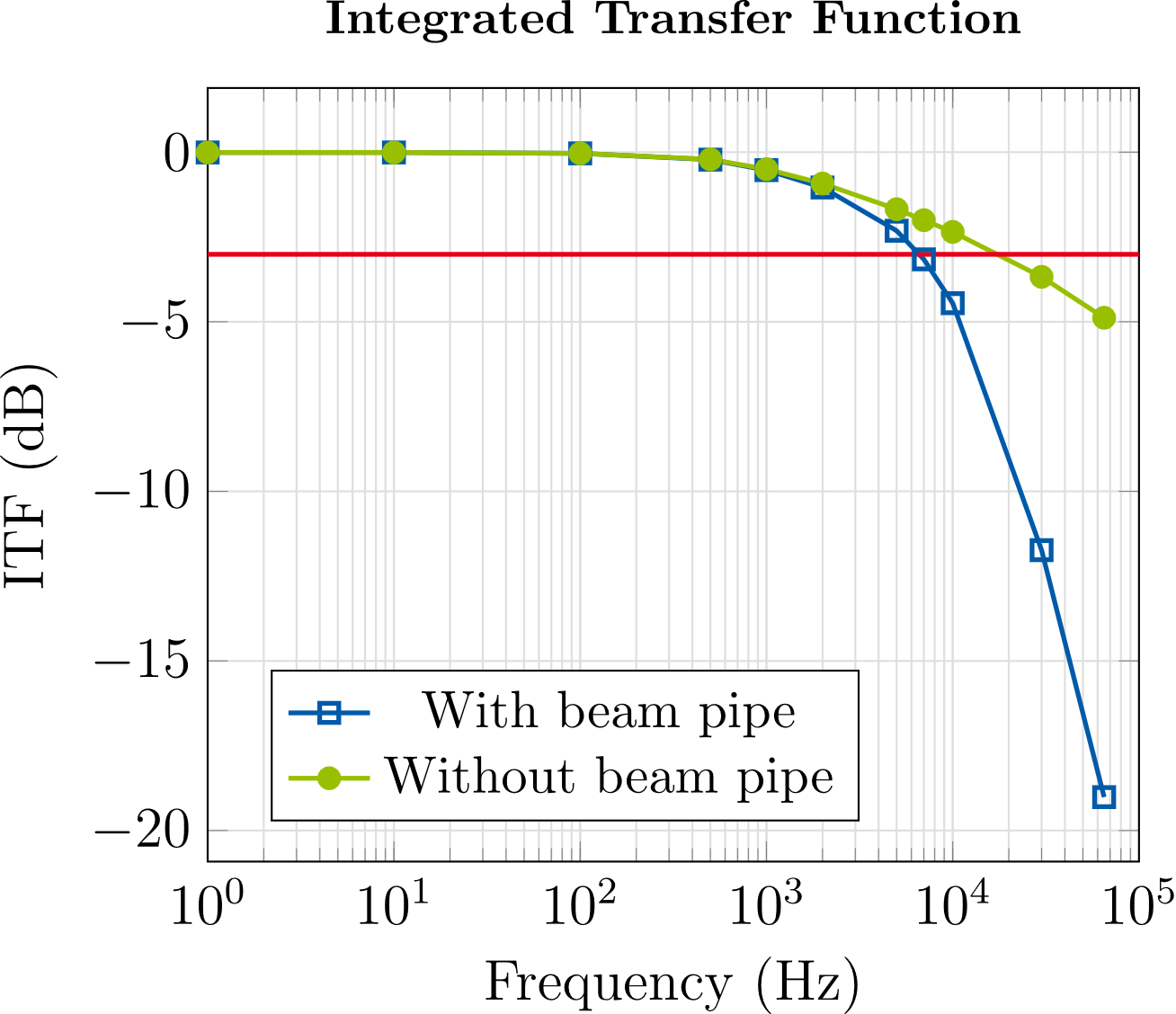 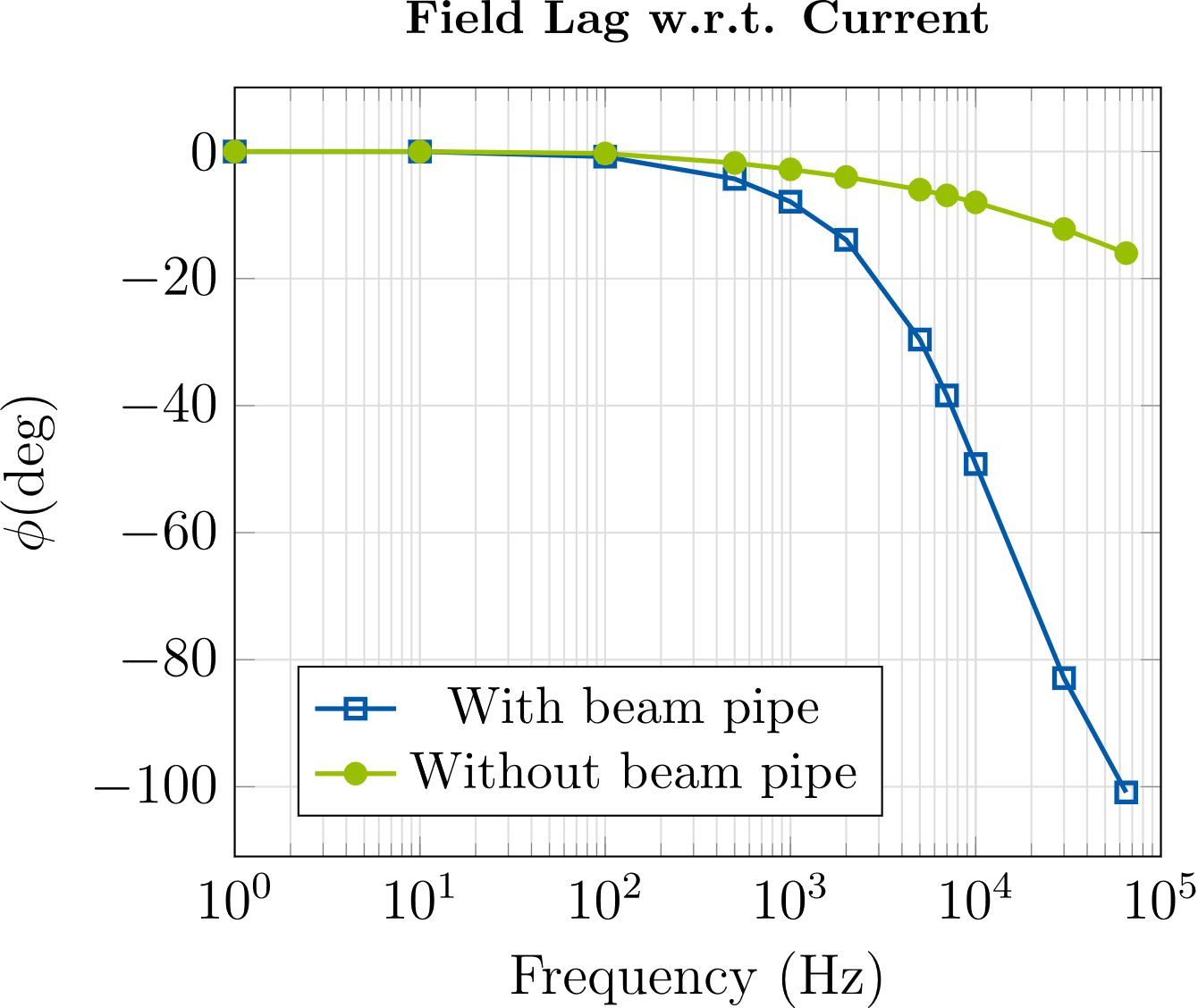 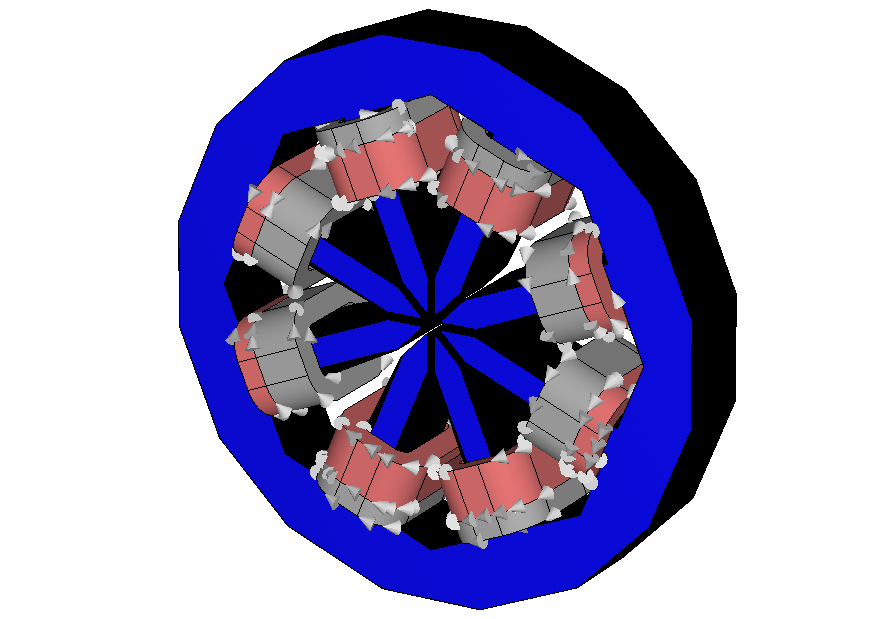 Integrated transfer function and field lag (phase difference between current and aperture field) are of high interest for design of feedback control
We compute both from our simulations for different yoke materials, different lamination thicknesses, etc.
02.10.2024
Dept. of Electrical Engineering and Information Technology | TEMF | Jan-Magnus Christmann
10
Contents
1
Introduction
2
Homogenization Technique
3
Linear Corrector Magnet Simulations
4
Nonlinear Simulations
5
Conclusion/Outlook
02.10.2024
Dept. of Electrical Engineering and Information Technology | TEMF | Jan-Magnus Christmann
11
[Speaker Notes: Ok and now we want to move on to nonlinear simulations.]
Nonlinear Simulations
without DC Bias - Theory
+ Homogenization
S. Yamada and K. Bessho (1988)
H. De Gersem, H. Vande Sande, K. Hameyer (2001)
02.10.2024
Dept. of Electrical Engineering and Information Technology | TEMF | Jan-Magnus Christmann
12
Nonlinear SimulationS
without DC Bias - Theory
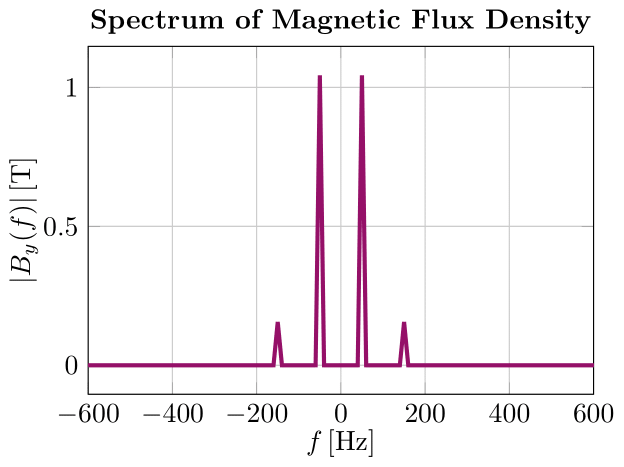 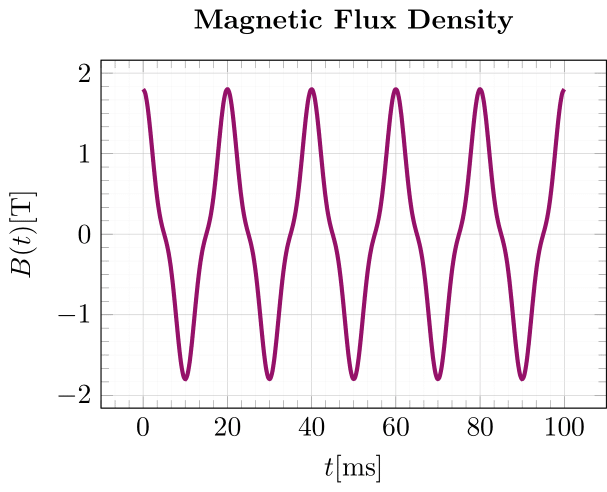 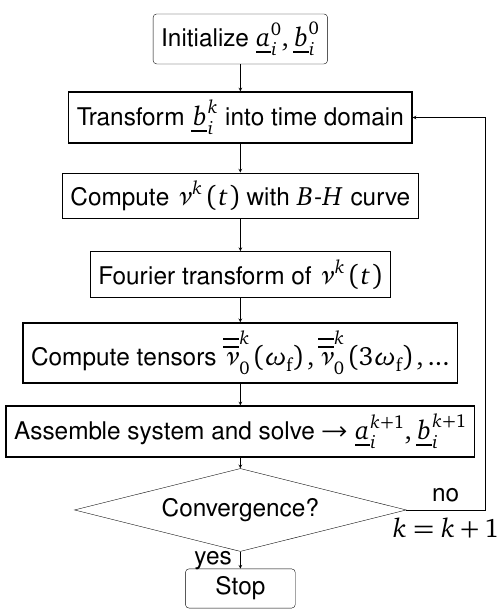 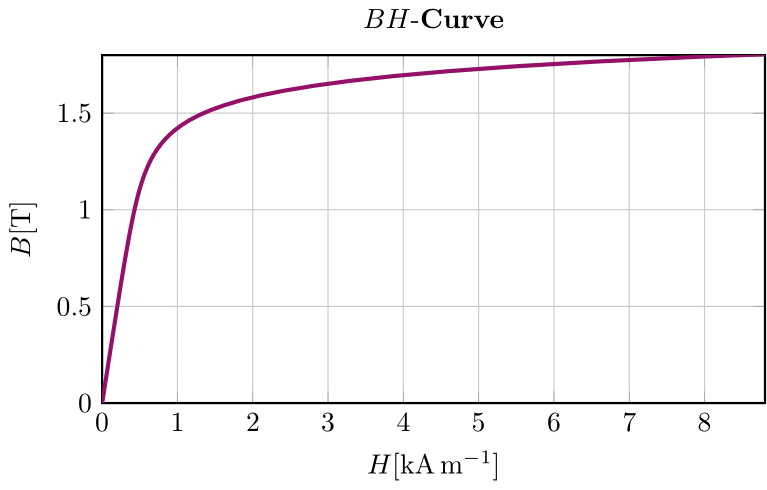 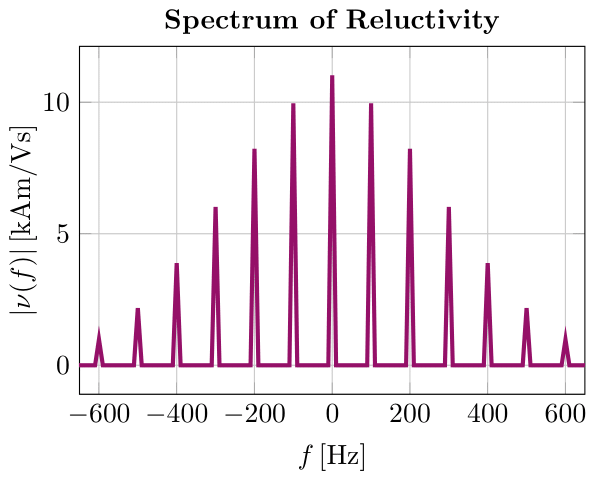 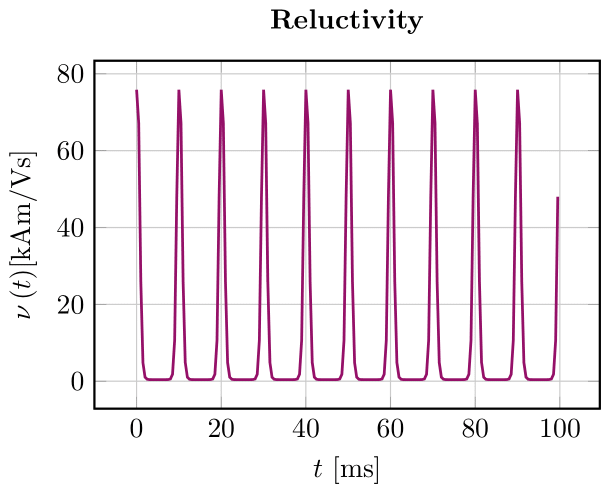 02.10.2024
Dept. of Electrical Engineering and Information Technology | TEMF | Jan-Magnus Christmann
13
Nonlinear Simulations
Without DC Bias - Verification
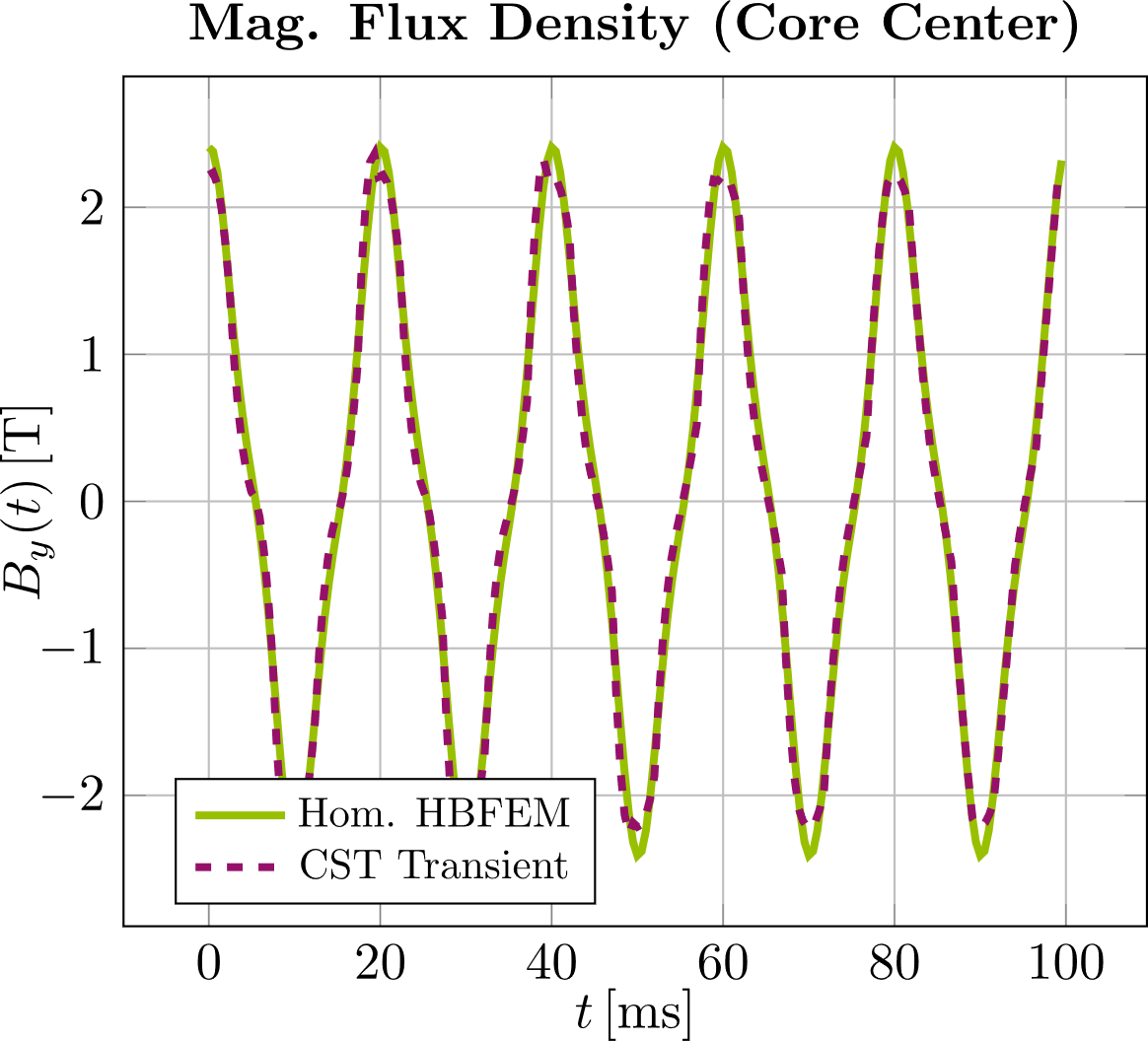 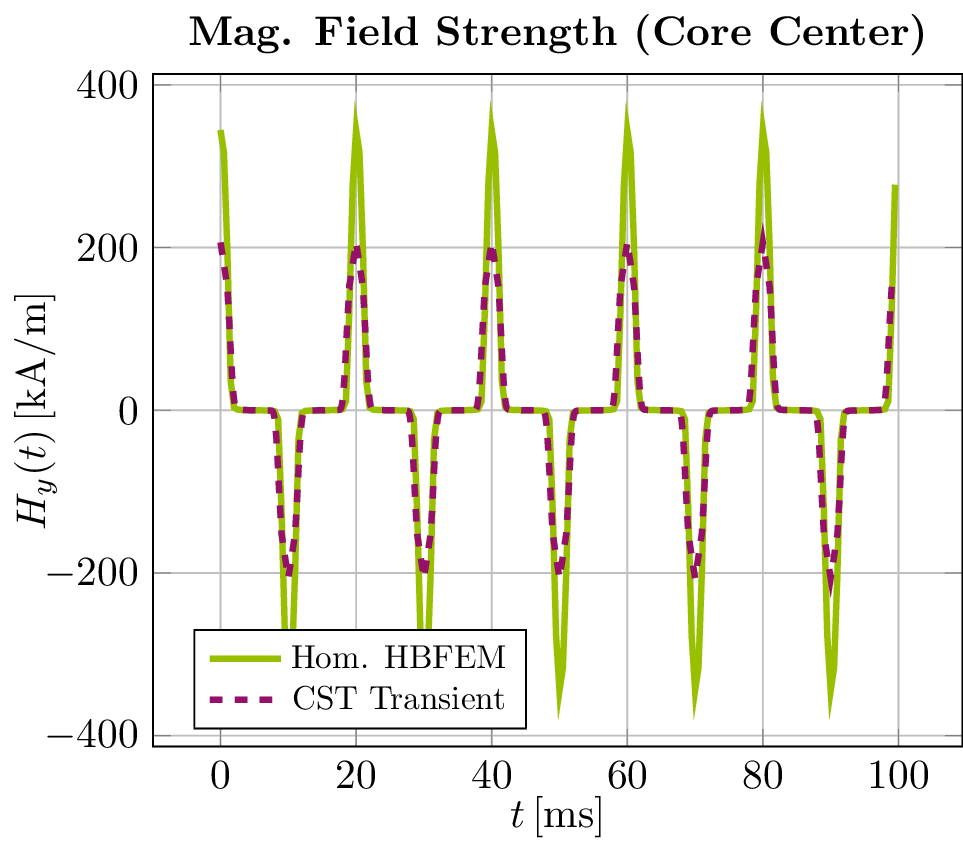 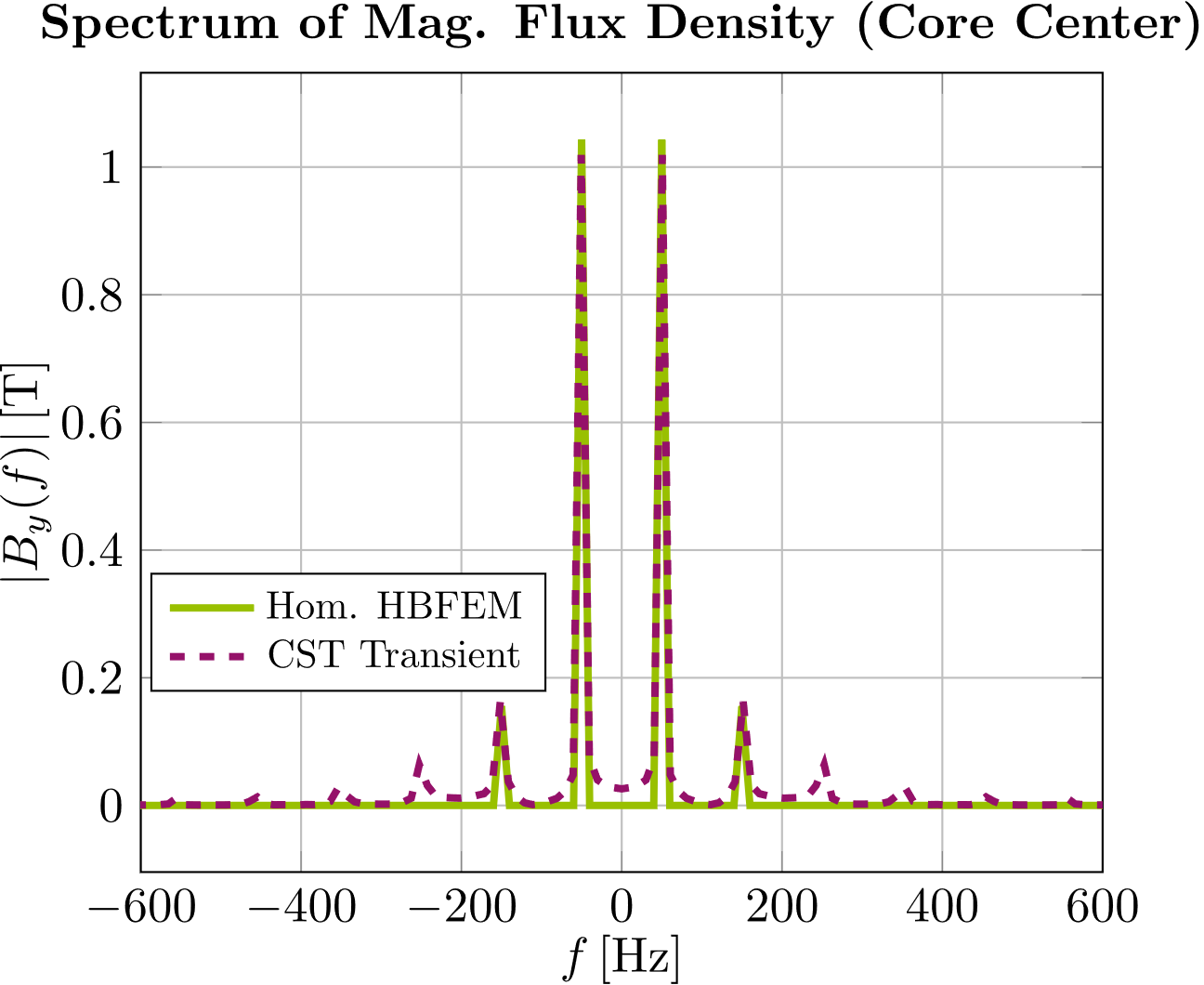 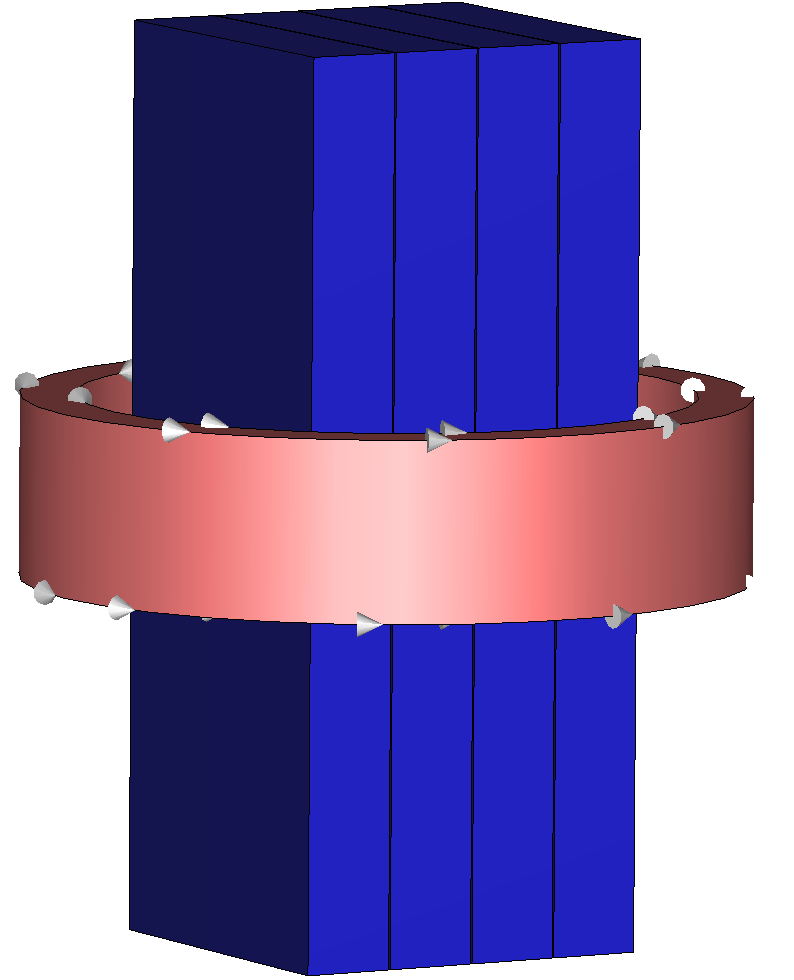 02.10.2024
Dept. of Electrical Engineering and Information Technology | TEMF | Jan-Magnus Christmann
14
Nonlinear Simulations
Without DC Bias - Verification
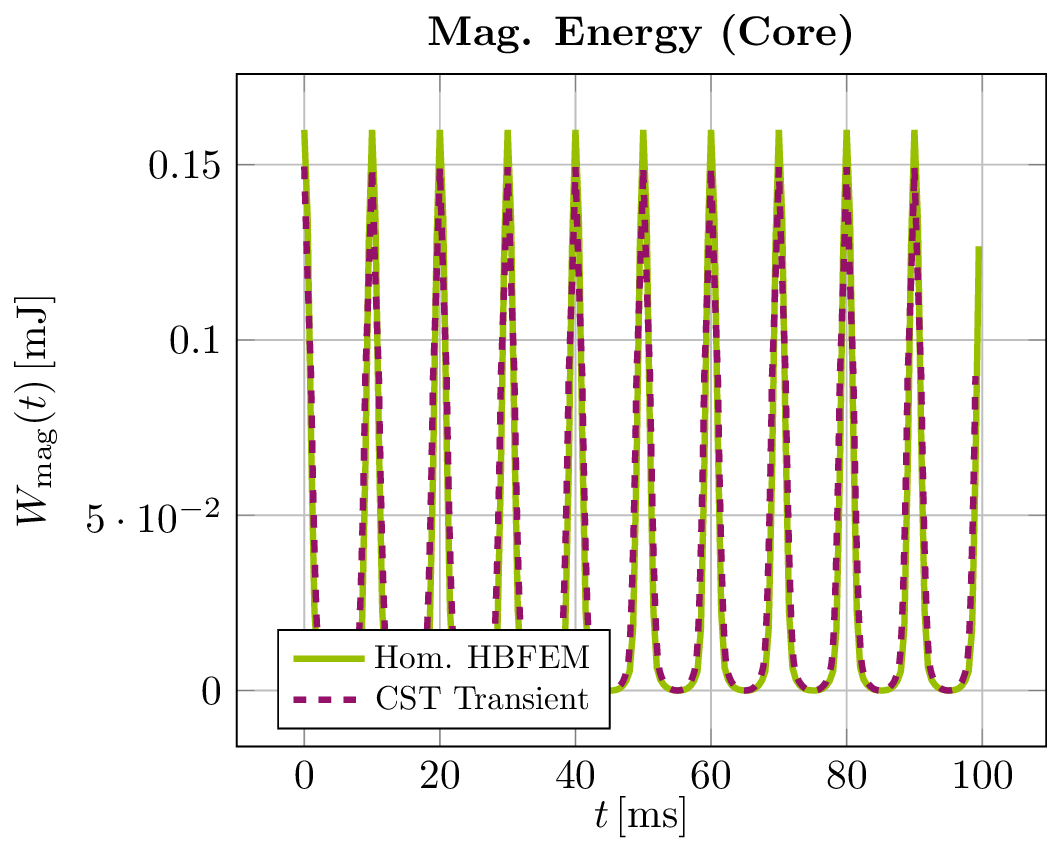 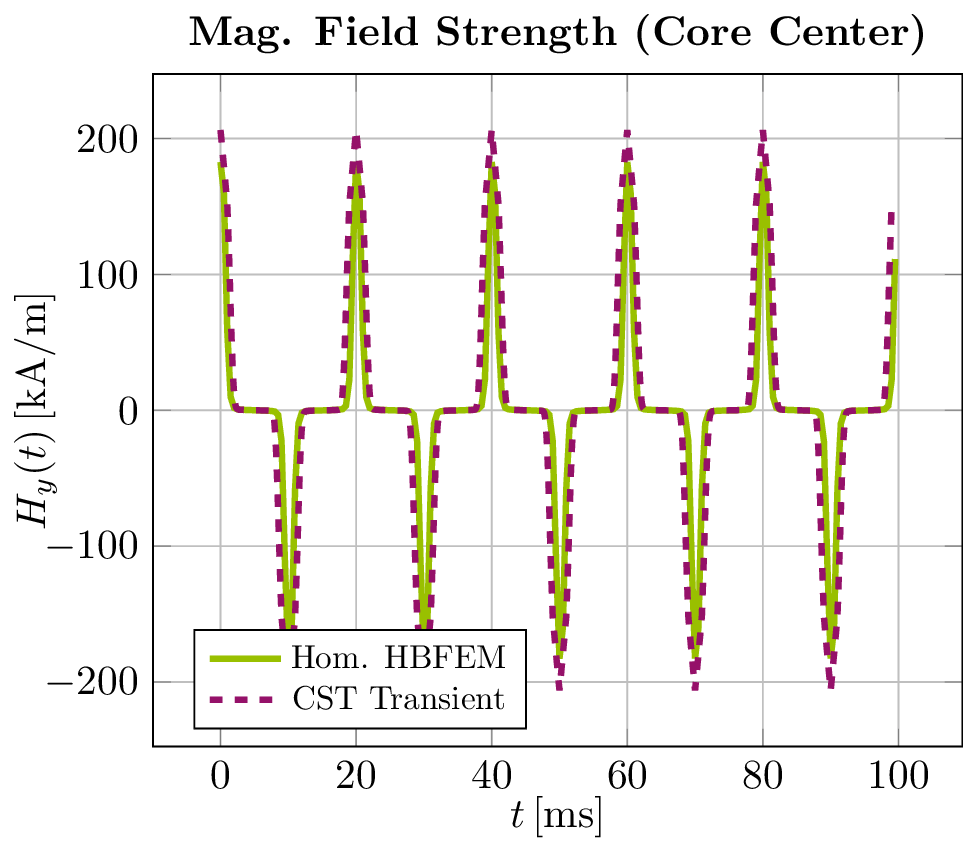 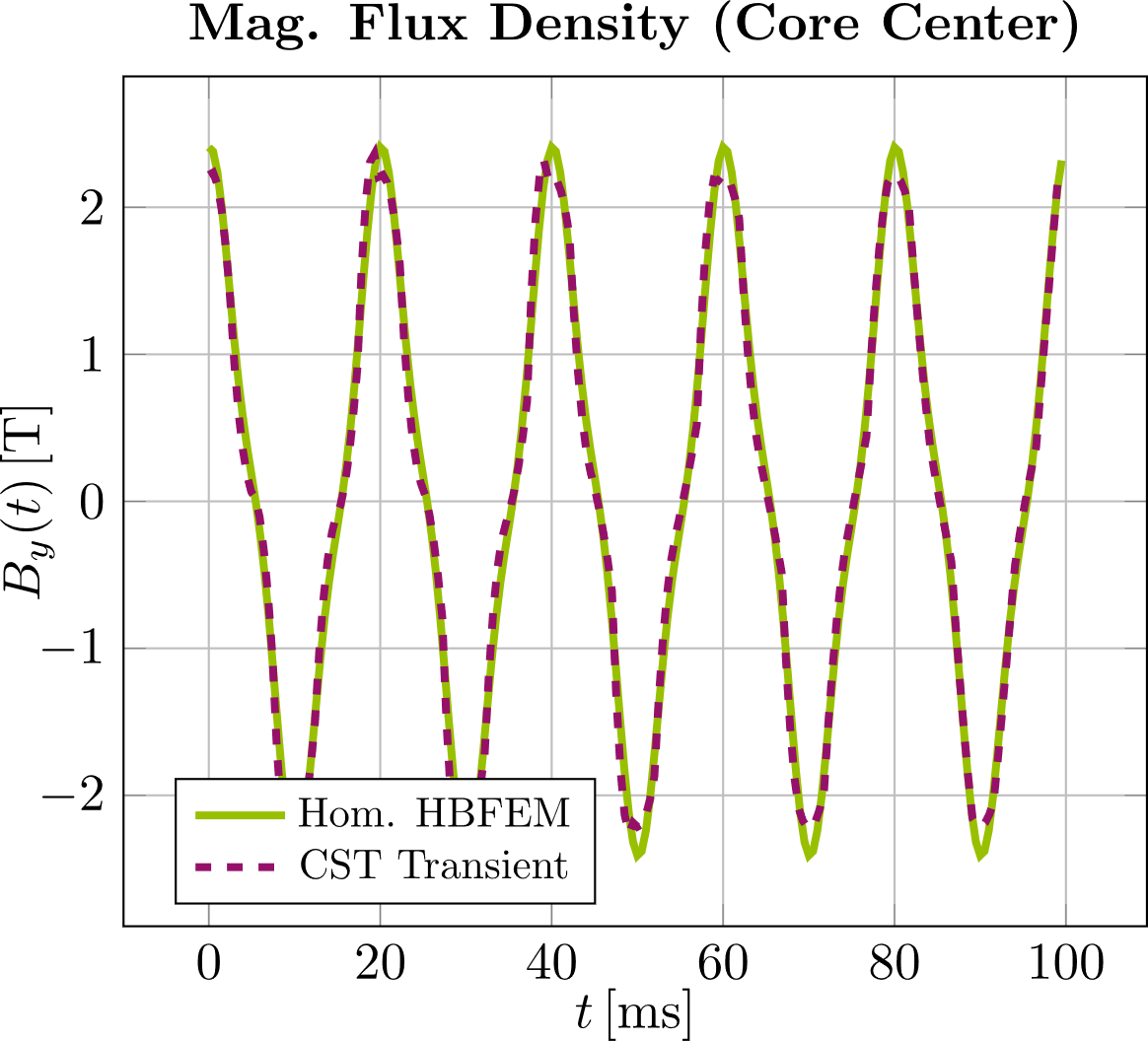 Include 5th harmonic in the analysis   
 Still good agreement in magnetic flux density, large differences in magnetic field strength vanish
 Decent agreement in magnetic energy
02.10.2024
Dept. of Electrical Engineering and Information Technology | TEMF | Jan-Magnus Christmann
15
Nonlinear Simulations
With DC BIas - Theory
Current signal of corrector magnet: DC current + oscillations  modify HBFEM method to include DC bias 
Again, we combine HBFEM with a homogenization technique
chord reluctivity
differential reluctivity
magnetizing field strength
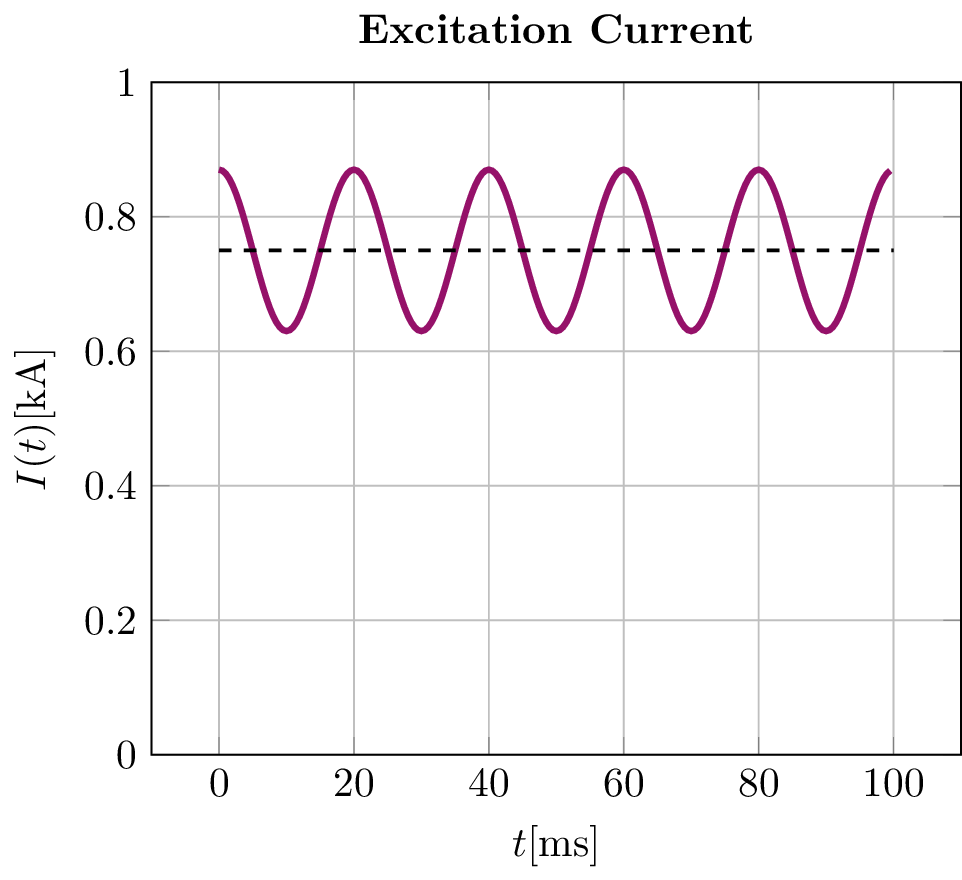 Homogenization
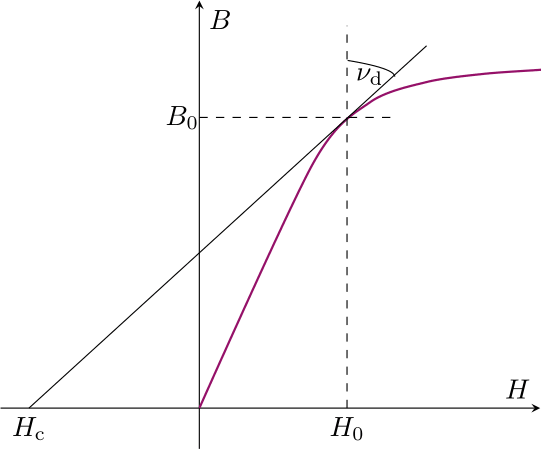 J. Gyselinck et al., 1999
02.10.2024
Dept. of Electrical Engineering and Information Technology | TEMF | Jan-Magnus Christmann
16
Nonlinear Simulations
With DC Bias - verification
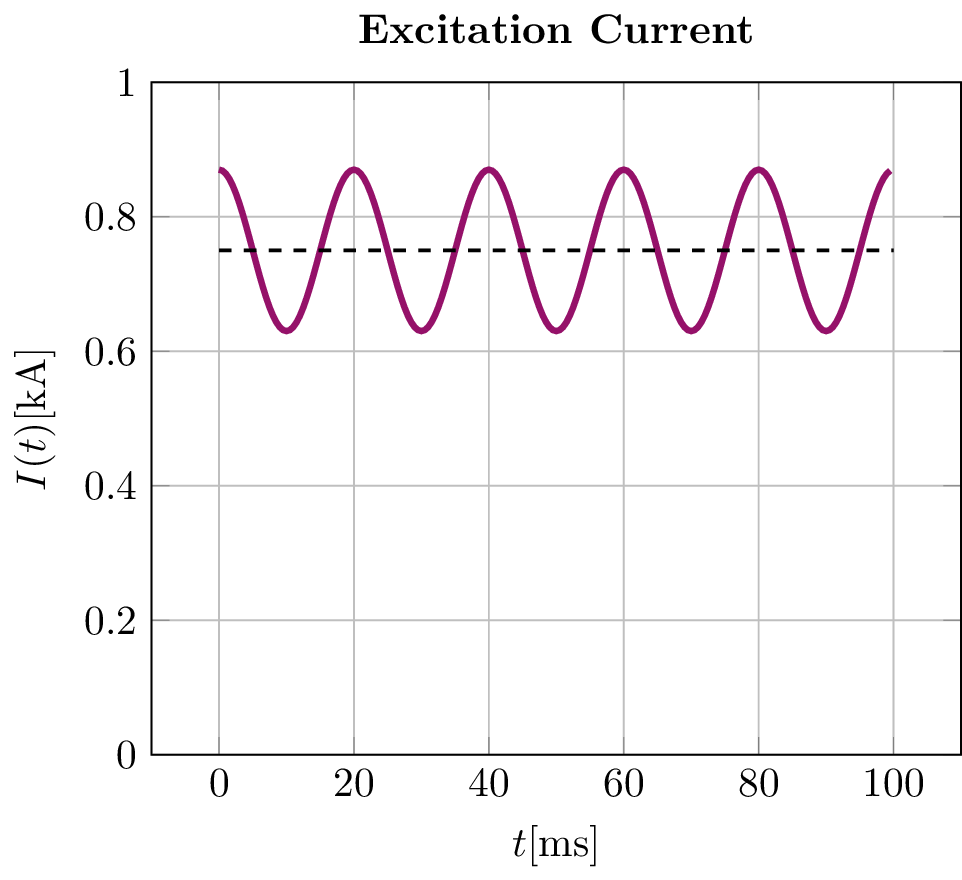 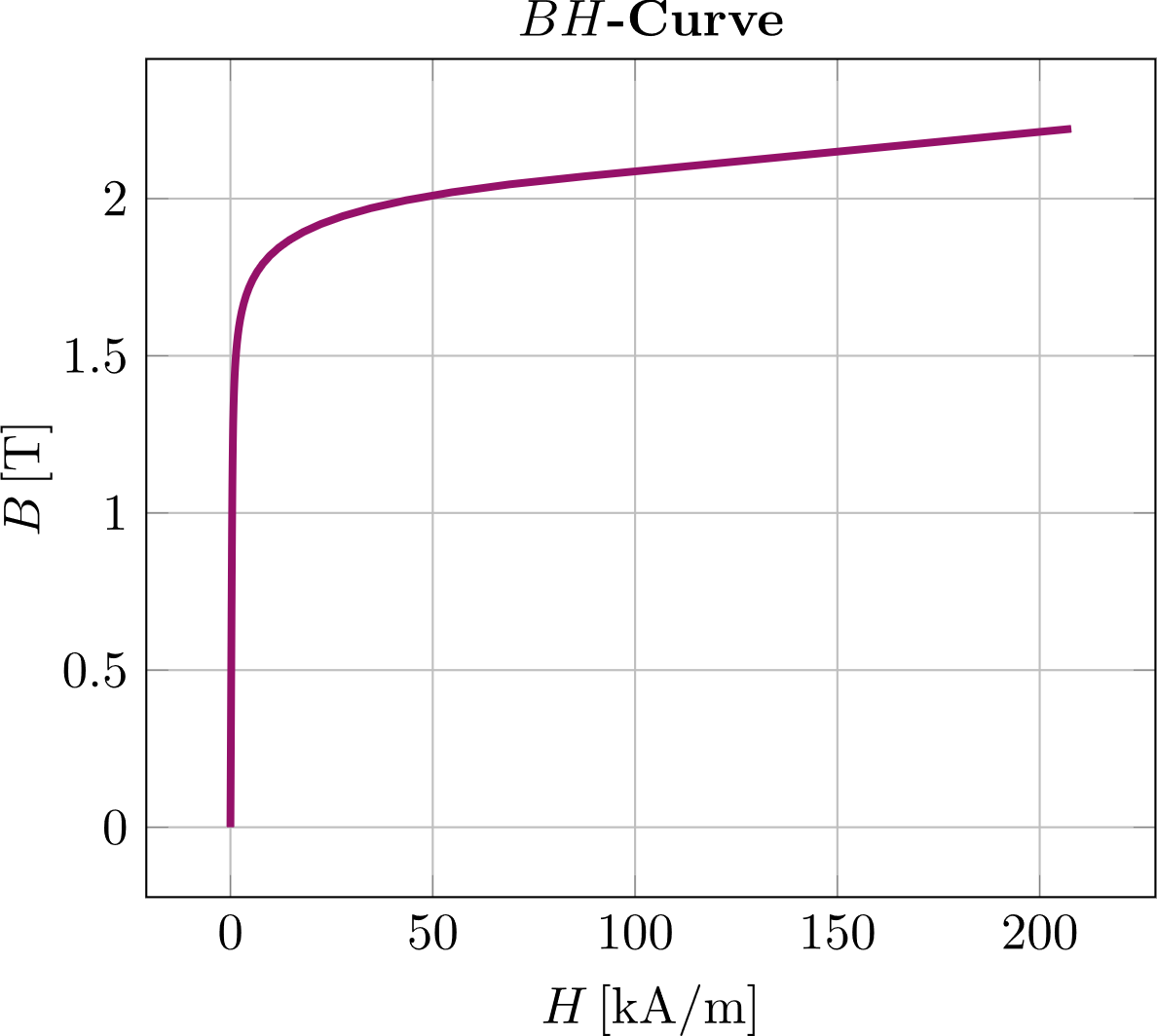 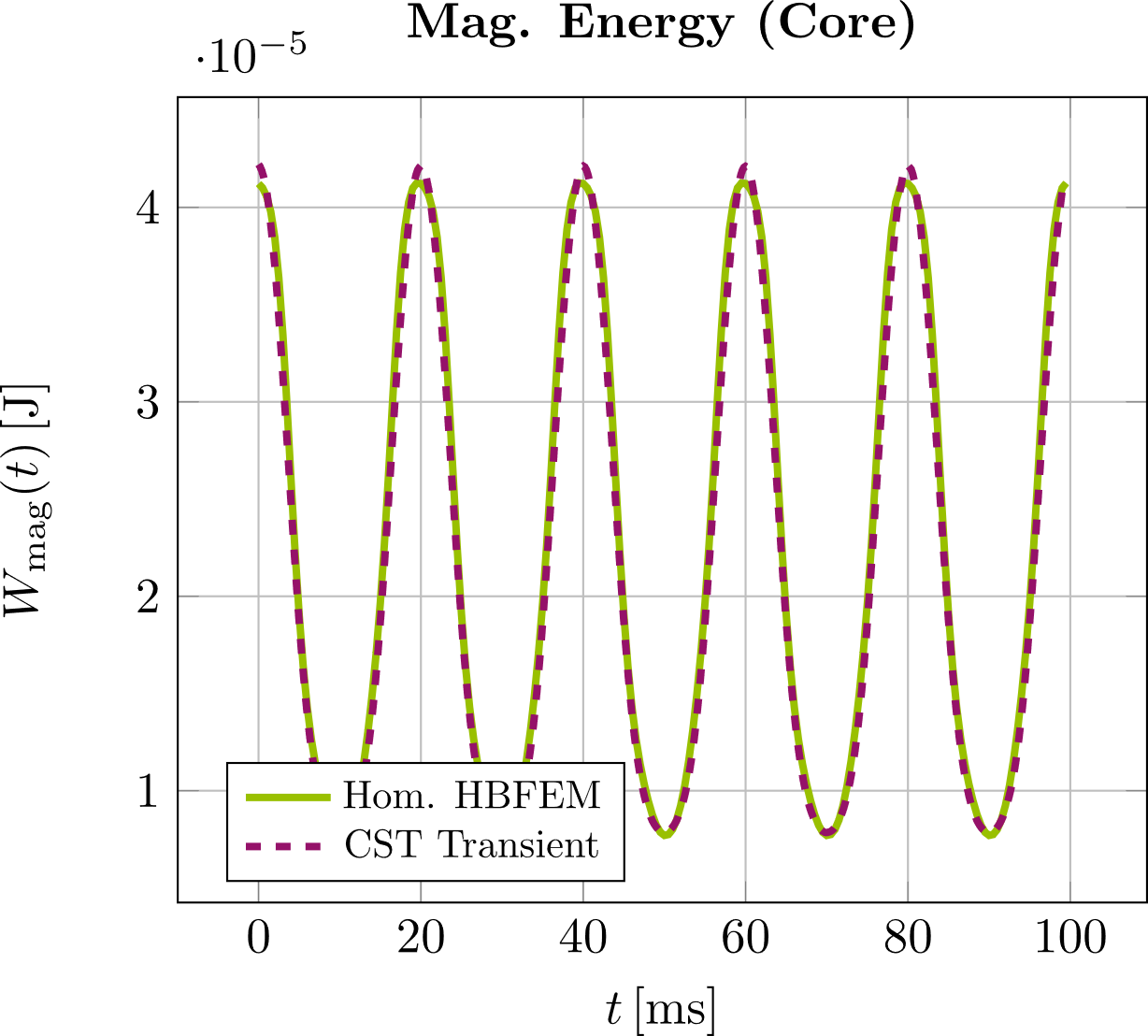 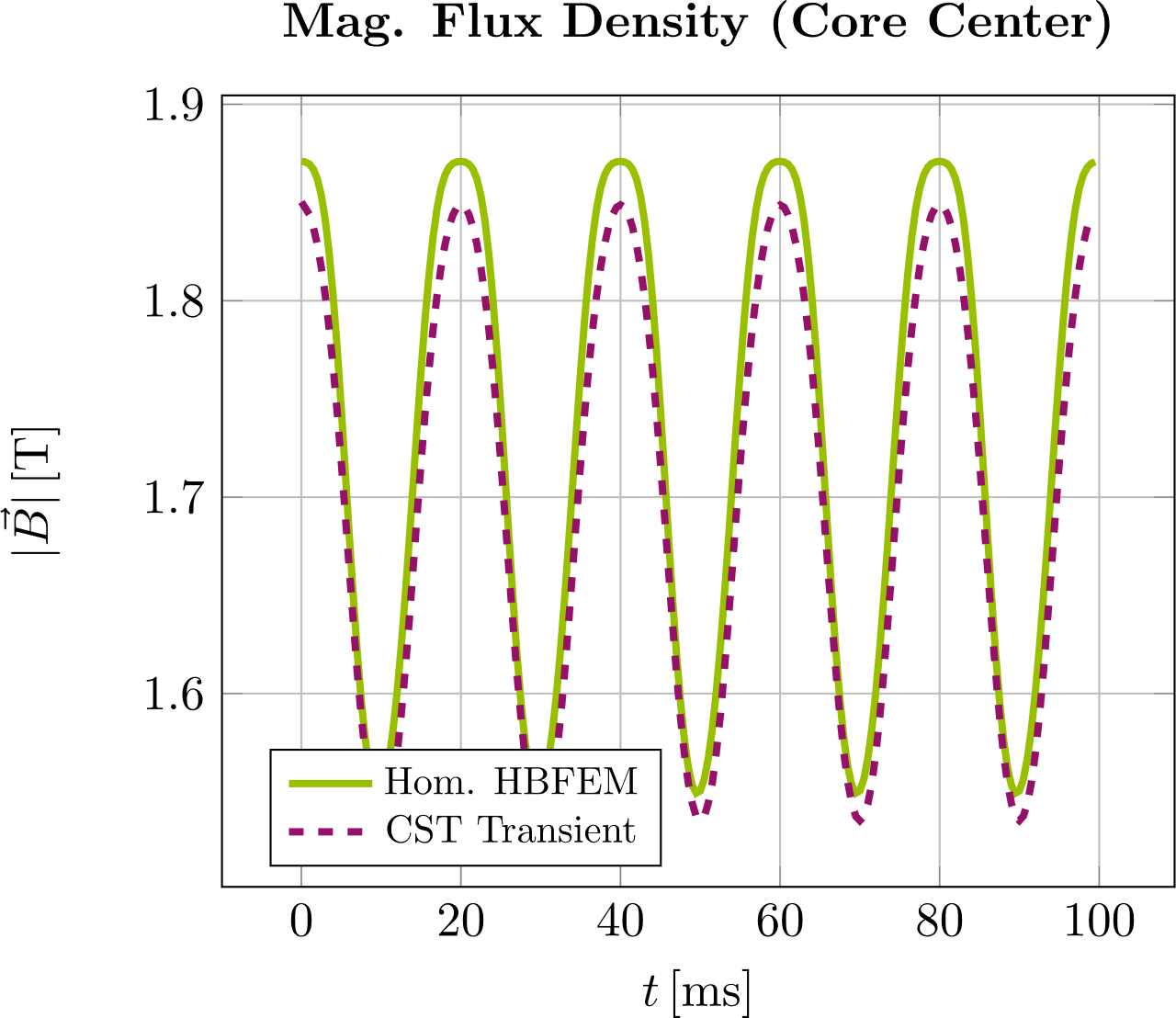 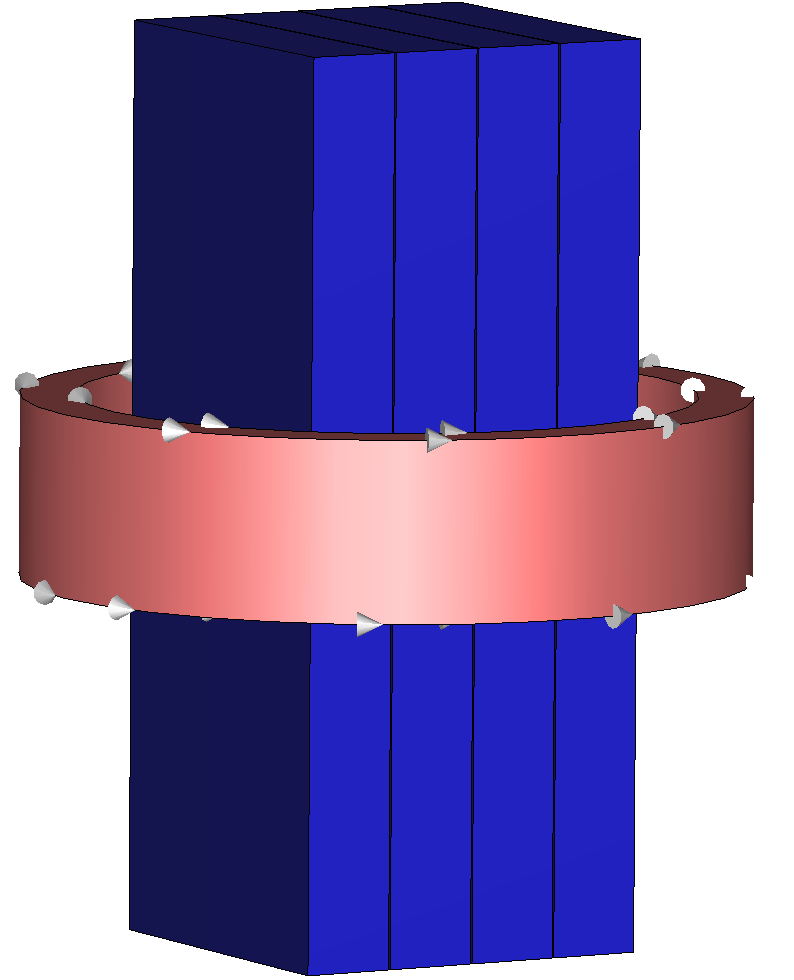 02.10.2024
Dept. of Electrical Engineering and Information Technology | TEMF | Jan-Magnus Christmann
17
Nonlinear Simulations
Application To C-Dipole
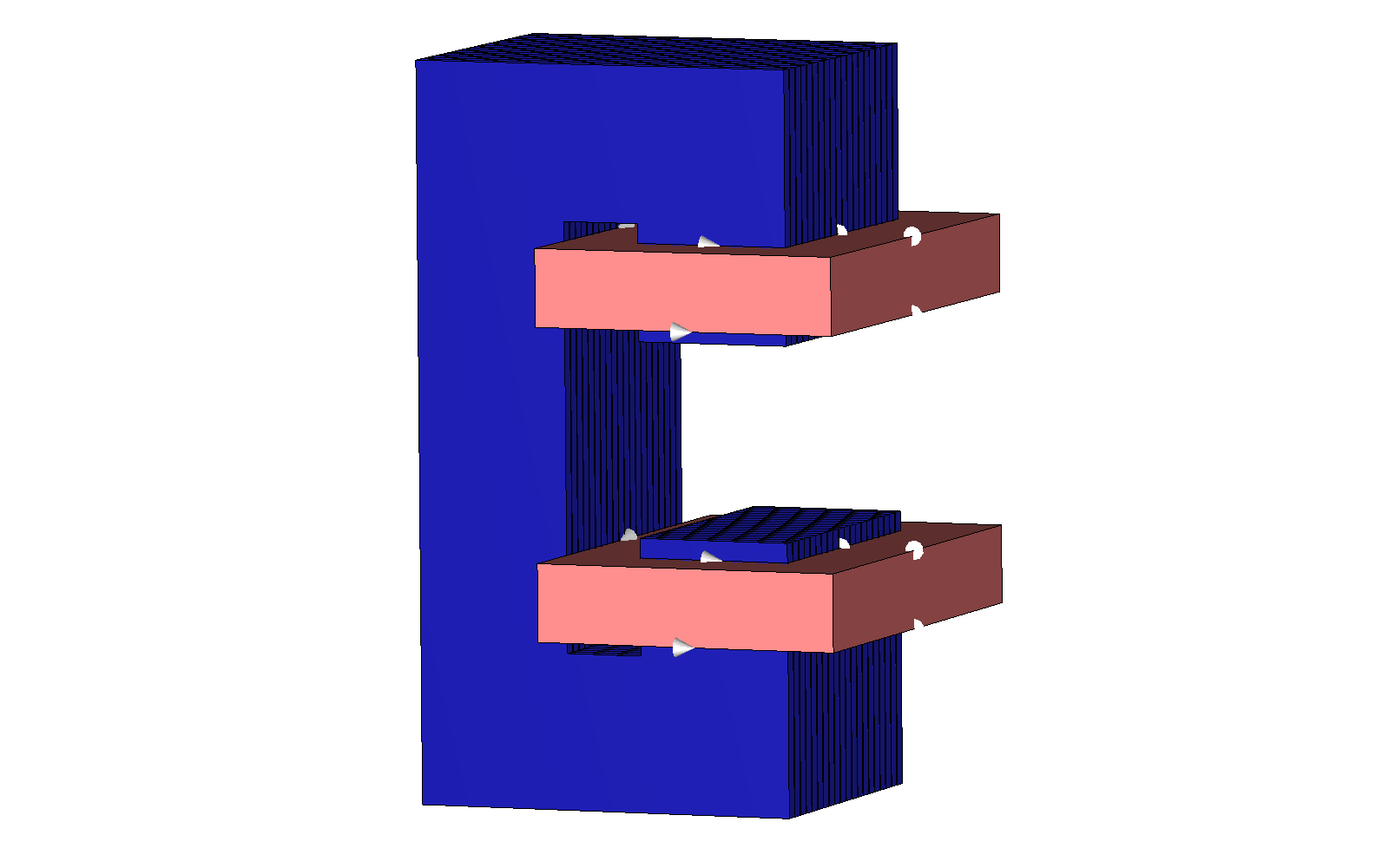 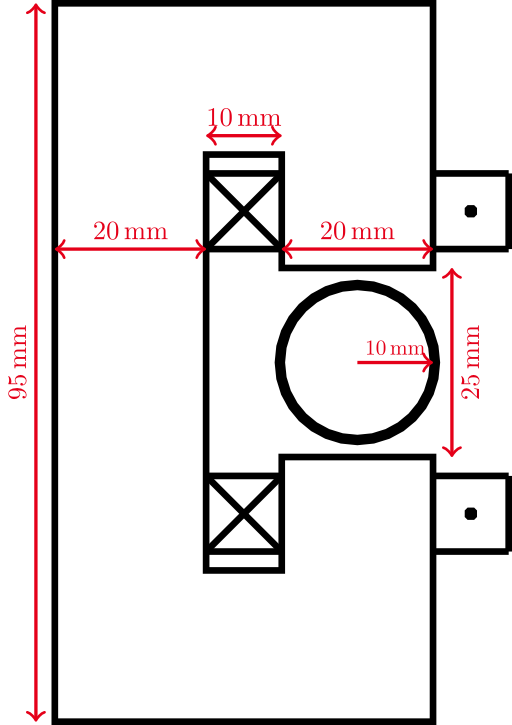 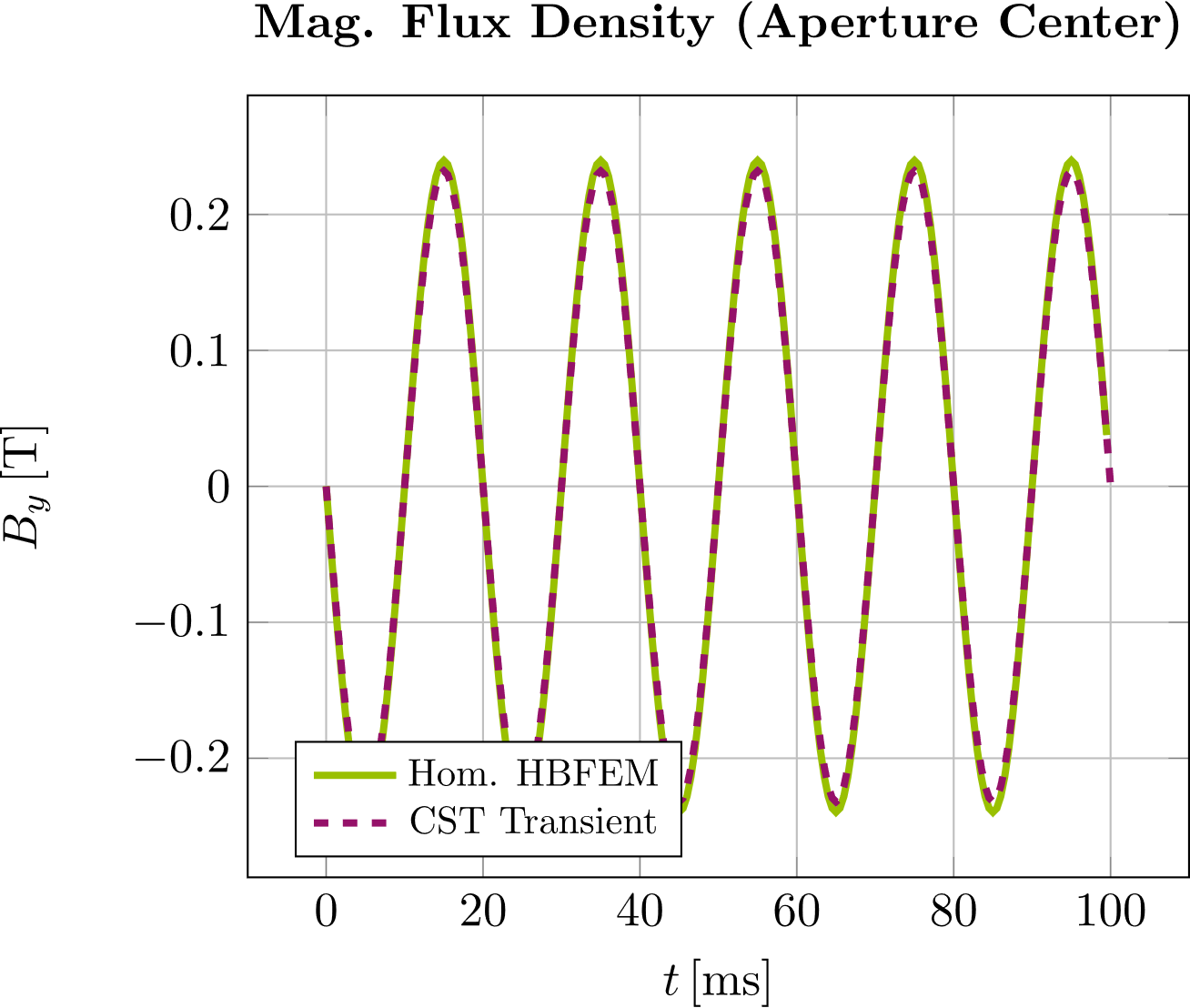 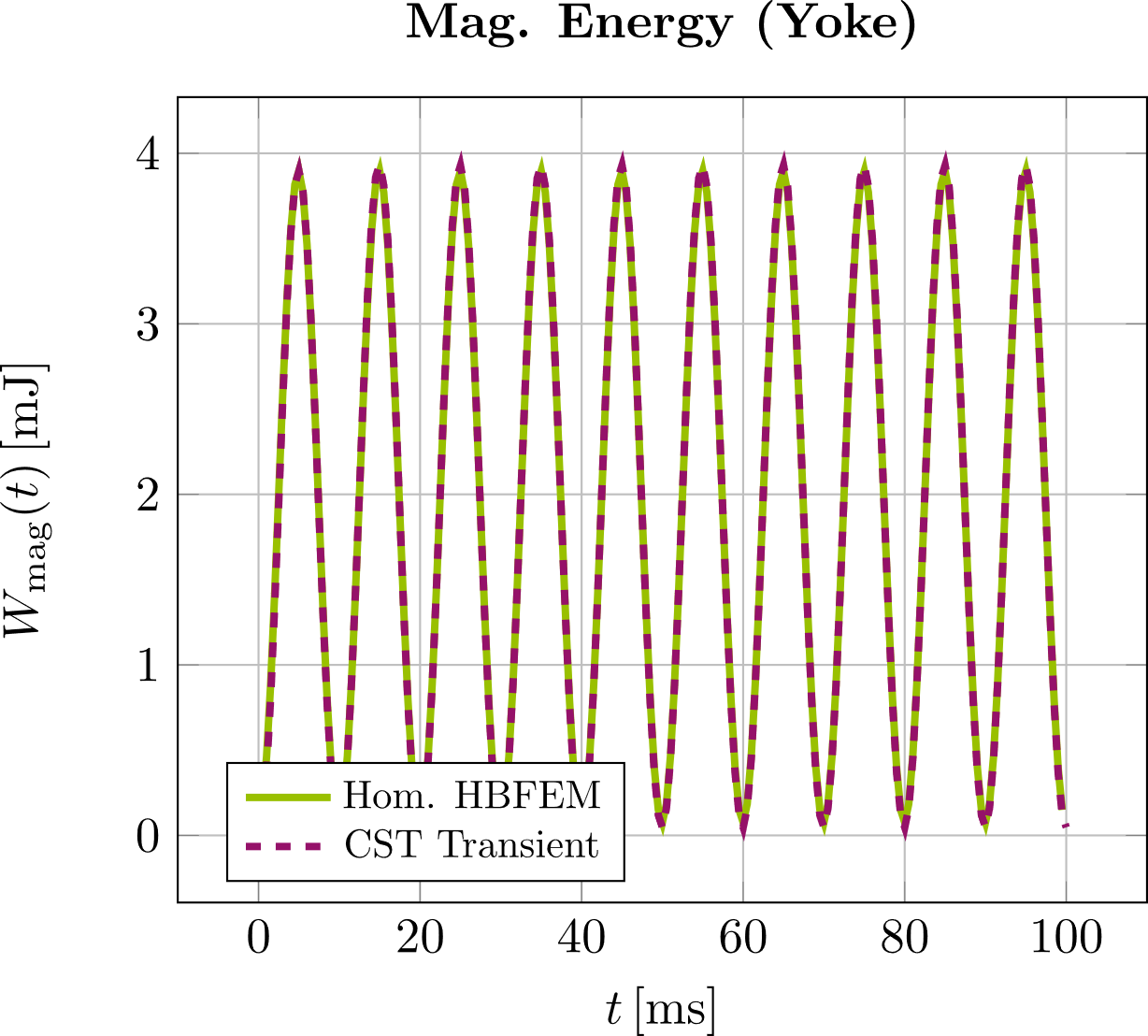 *J.P. Webb and B. Forghani, “Hierarchal Scalar and Vector Tetrahedra“, 1993
02.10.2024
Dept. of Electrical Engineering and Information Technology | TEMF | Jan-Magnus Christmann
18
Nonlinear Simulations
Application to C-Dipole
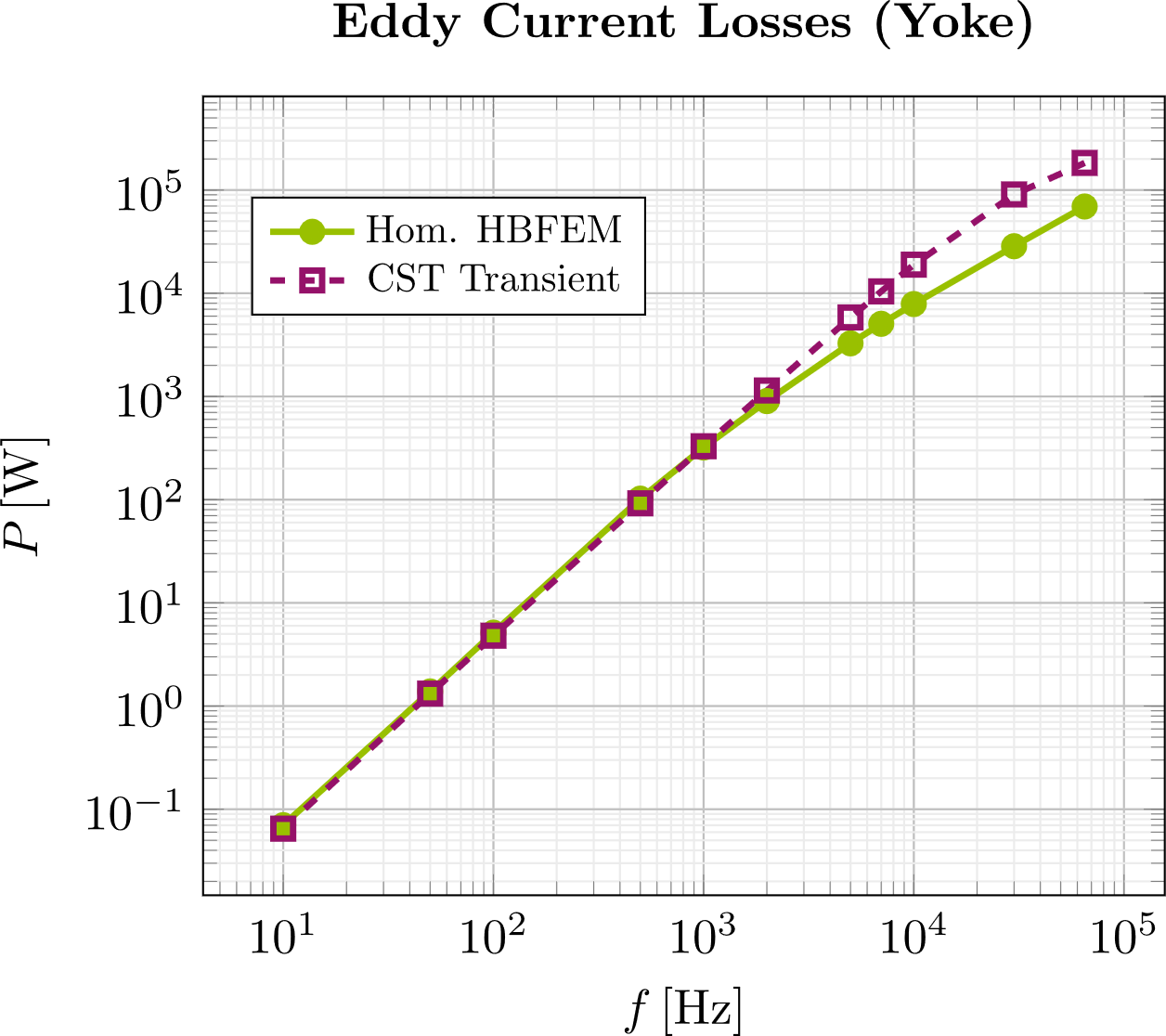 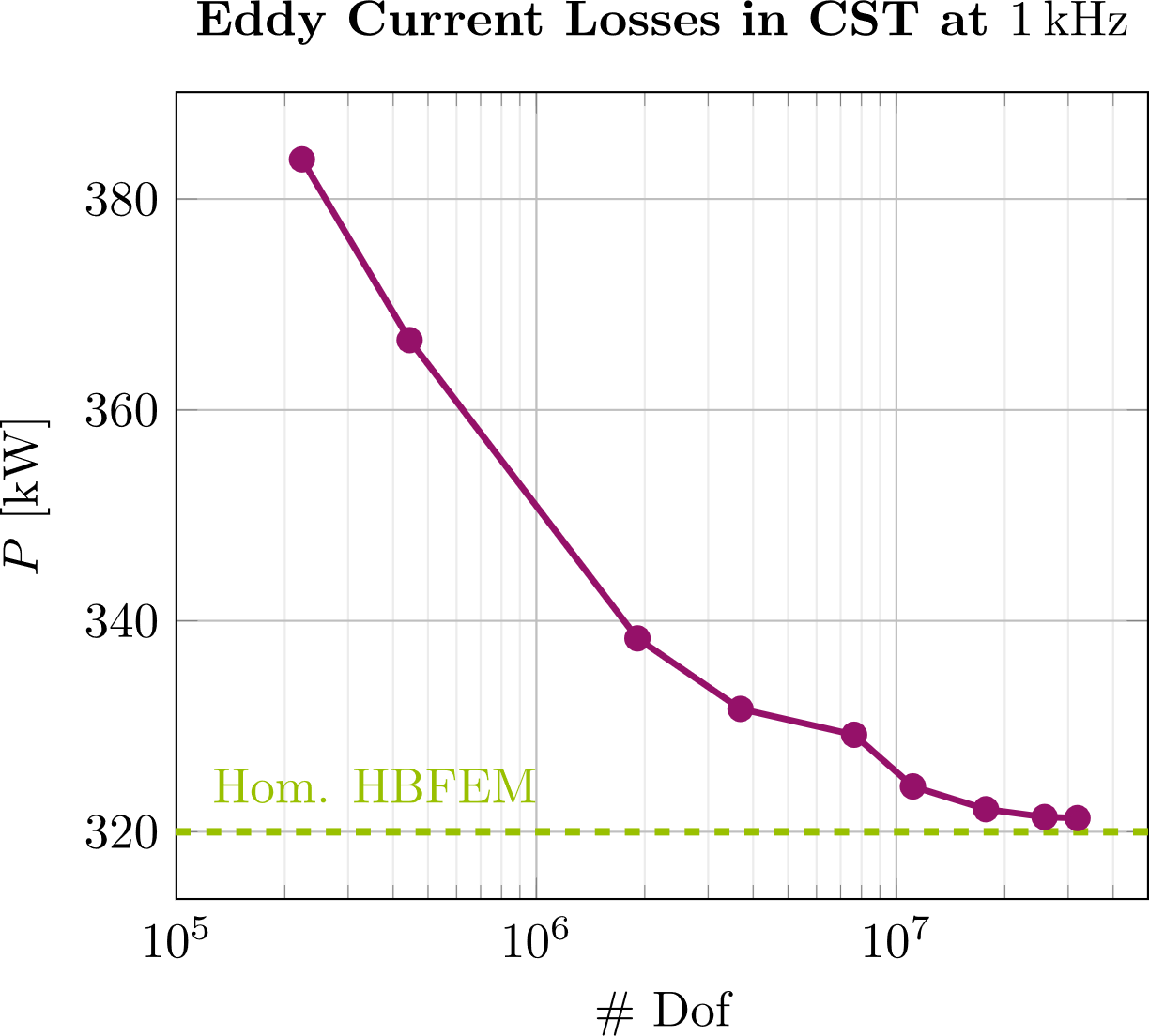 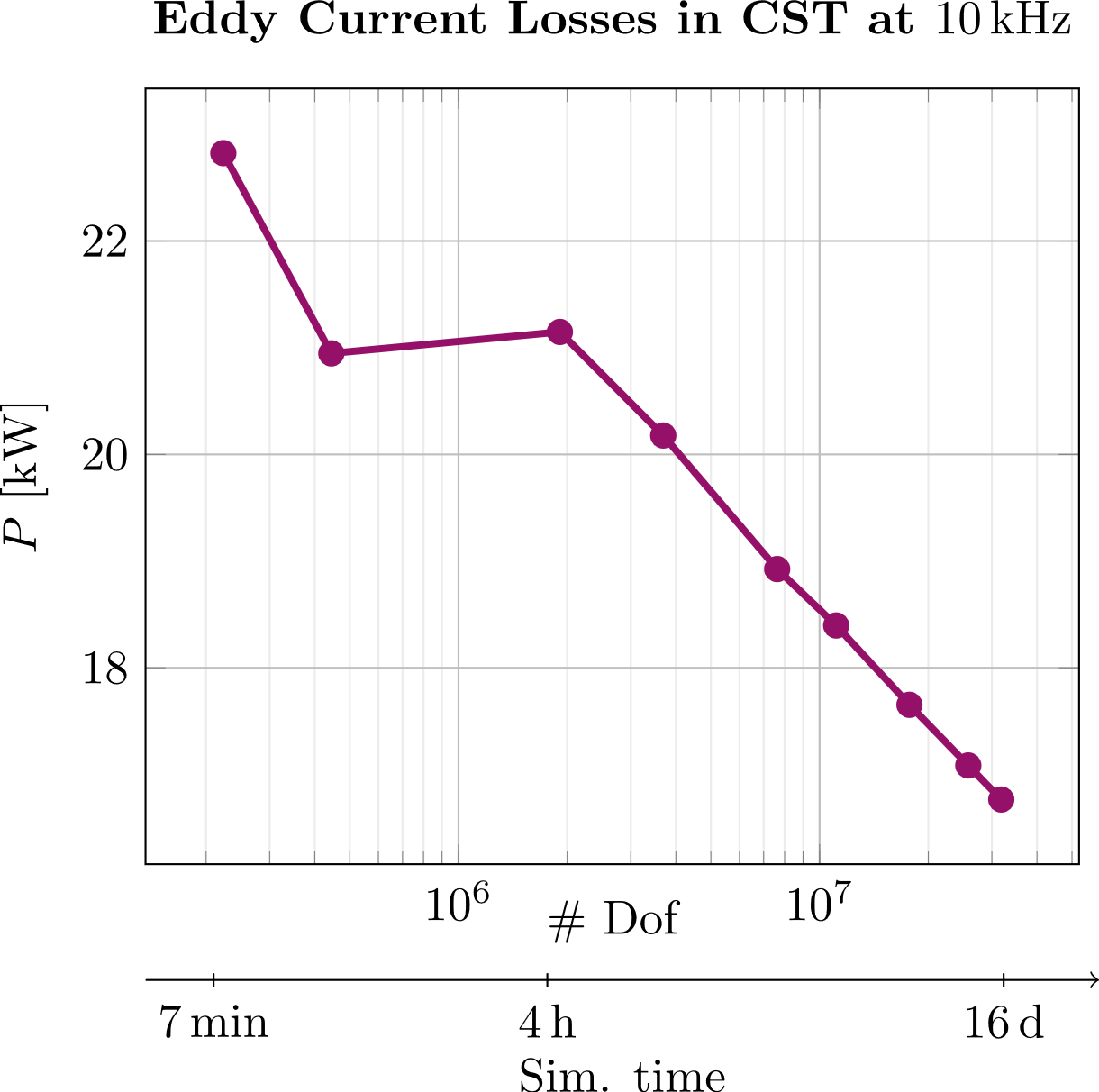 * R. L. Stoll, The Analysis of Eddy Currents. 1974.
  J. Lammeraner and M. Štafl, Eddy Currents. 1966.
02.10.2024
Dept. of Electrical Engineering and Information Technology | TEMF | Jan-Magnus Christmann
19
Contents
1
Introduction
2
Homogenization Technique
3
Linear Corrector Magnet Simulations
4
Nonlinear Simulations
5
Conclusion/Outlook
02.10.2024
Dept. of Electrical Engineering and Information Technology | TEMF | Jan-Magnus Christmann
20
Conclusion/Outlook
Conclusion/Outlook
Verification of Homogenization 

Good approximation of multipoles & power losses

Simulation time for linear simulations reduced from hours to minutes
2. Application of Homogenization to Corrector

Power losses, multipoles along axis
Integrated transfer function & field lag
Cross-talk with neighboring magnets
Beam pipe material transition
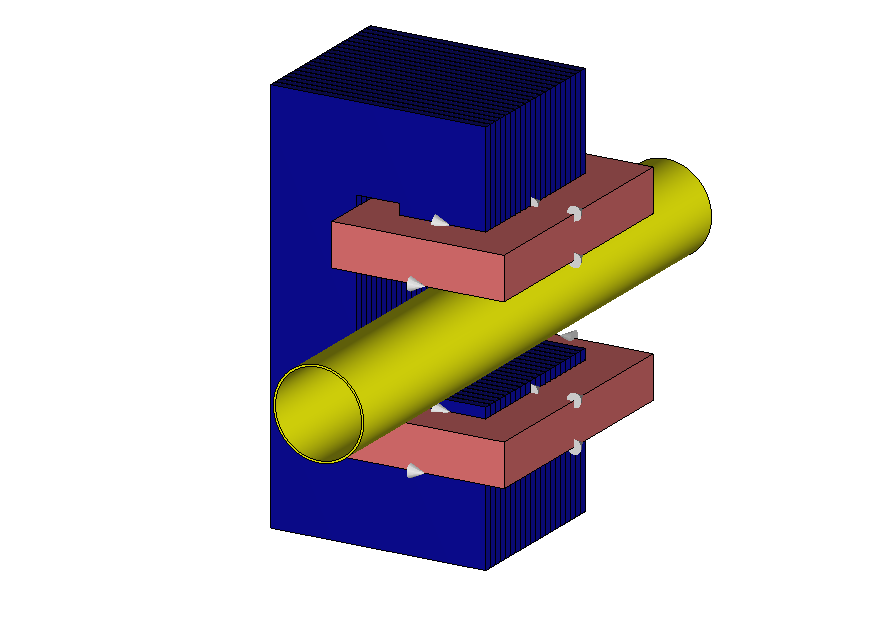 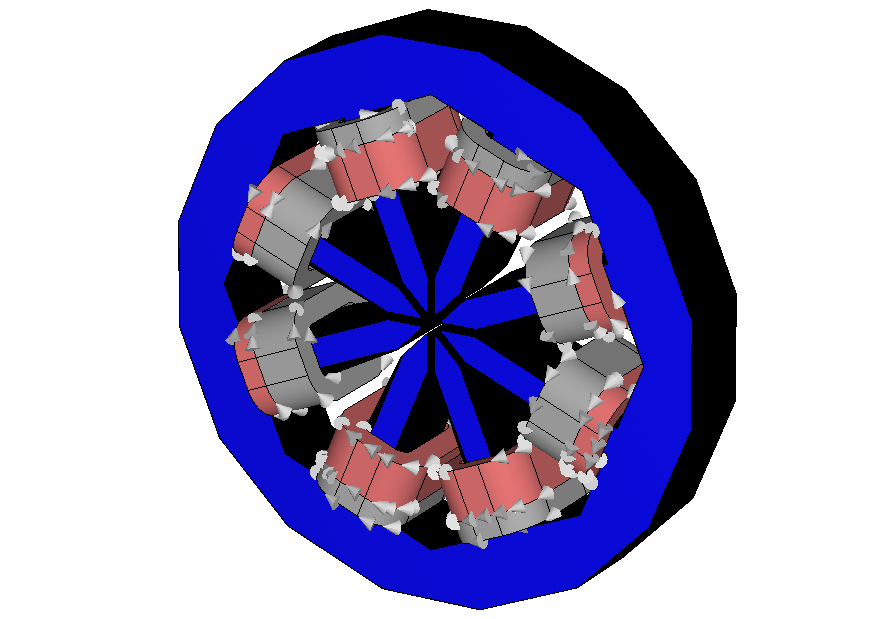 3. Implementation & Verification of Hom. HBFEM

Toy model with and without DC bias 
C-Dipole without DC bias up to 65 kHz

Simulation time for nonlinear simulations                                                     reduced from days to hours
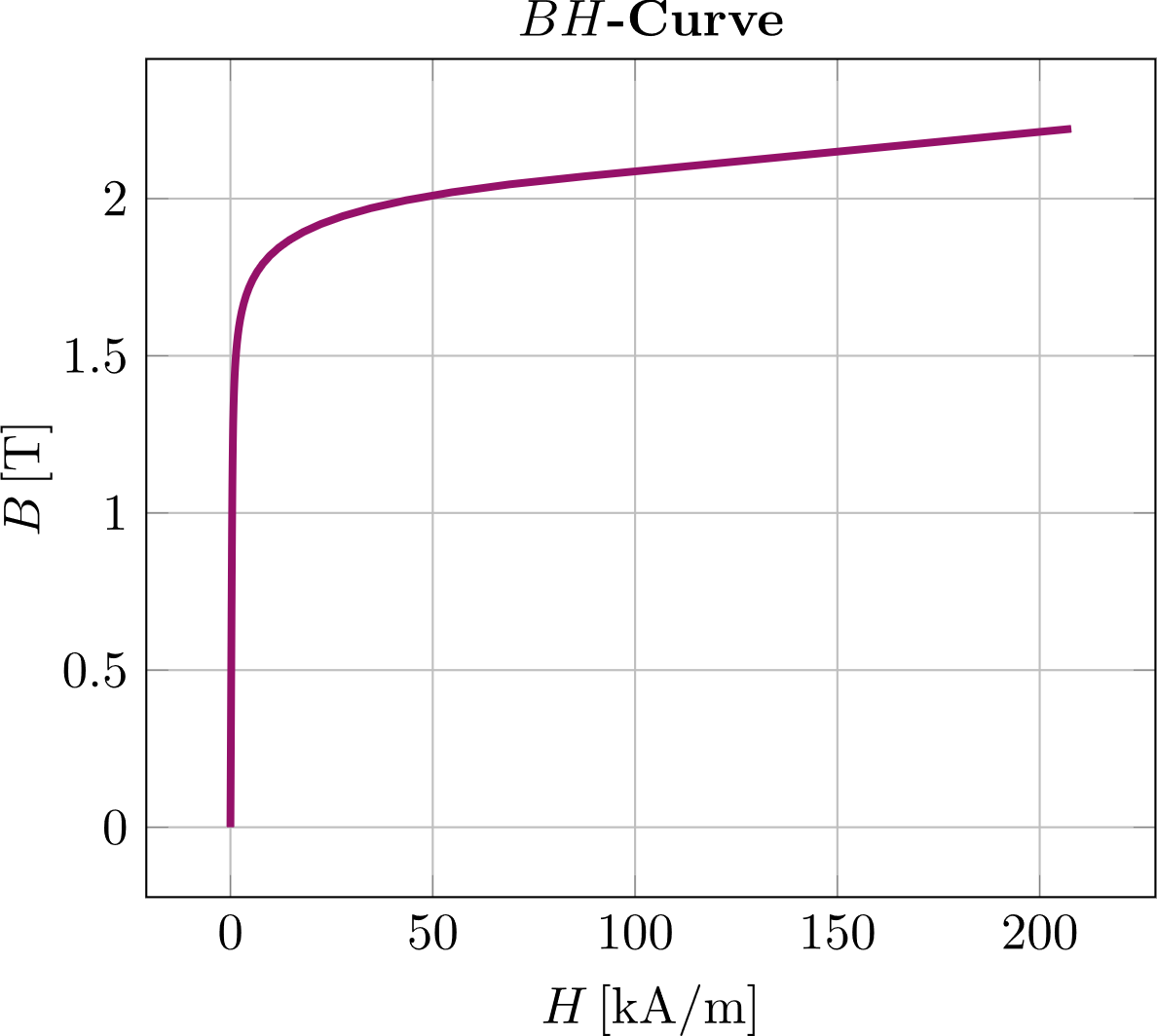 Application of Hom. HBFEM to Corrector
02.10.2024
Dept. of Electrical Engineering and Information Technology | TEMF | Jan-Magnus Christmann
21
references
References
[1] PETRA IV Conceptual Design Report.
[2] K. Wille, Physik der Teilchenbeschleuniger und Synchrotronstrahlungsquellen. Stuttgart, Germany: Teubner, 1992.
[3] P. Dular et al., “A 3-D Magnetic Vector Potential Formulation Taking Eddy Currents in Lamination Stacks Into Account,” IEEE Trans. Magn., vol. 39, no. 3, pp. 1424-1427, May 2003.
[4] L. Krähenbühl et al., “Homogenization of Lamination Stacks in Linear Magnetodynamics,” IEEE Trans. Magn., vol. 40, no. 2, pp. 912 - 915 Mar. 2004.
[5] H. De Gersem, S. Vanaverbeke, and G. Samaey, “Three-Dimensional-Two-Dimensional Coupled Model for Eddy Currents in Laminated Iron Cores,” IEEE. Trans. Magn., vol. 48, no. 2, pp.815 – 818, Feb. 2012.
[6] B. Podobedov et al., “Eddy Current Shielding by Electrically Thick Vacuum Chambers,” Proceedings of PAC09, Vancouver, BC, Canada, 2009.
[7] S. Yamada and K. Bessho, “Harmonic Field Calculation by the Combination of Finite Element Analysis and Harmonic Balance Method,” in IEEE Trans. Mag., vol.24, no. 6, pp. 2588-2590, Nov. 1988.
[8] H. De Gersem, H. Vande Sande, and K. Hameyer, “Strong Coupled Multi-Harmonic Finite Element Simulation Package”, COMPEL, vol. 20, no.2, pp. 335-546, June 2001.
[9] J. Gyselinck, L. Vandevelde, and J. Melebeek, “Calculation of Eddy Currents and Associated Losses in Electrical Steel Laminations,” in IEEE Trans. Mag., vol. 35, n. 3, May 1999
[10] J. P. Webb and B. Forghani, "Hierarchal scalar and vector tetrahedra," IEEE Trans. Magn., vol. 29, no. 2, pp. 1495-1498, Mar. 1993, doi: 10.1109/20.250686. 
[11] R. L. Stoll, The Analysis of Eddy Currents. Oxford, U. K., Clarendon Press, 1974.
[12] J. Lammeraner and M. Štafl, Eddy Currents. Iliffe books, 1966.
02.10.2024
Dept. of Electrical Engineering and Information Technology | TEMF | Jan-Magnus Christmann
22